TOÁN 2
Tập 1
Tuần 3
Bài 10: Phép cộng (có nhớ)trong phạm vi 20 (tiếp theo)
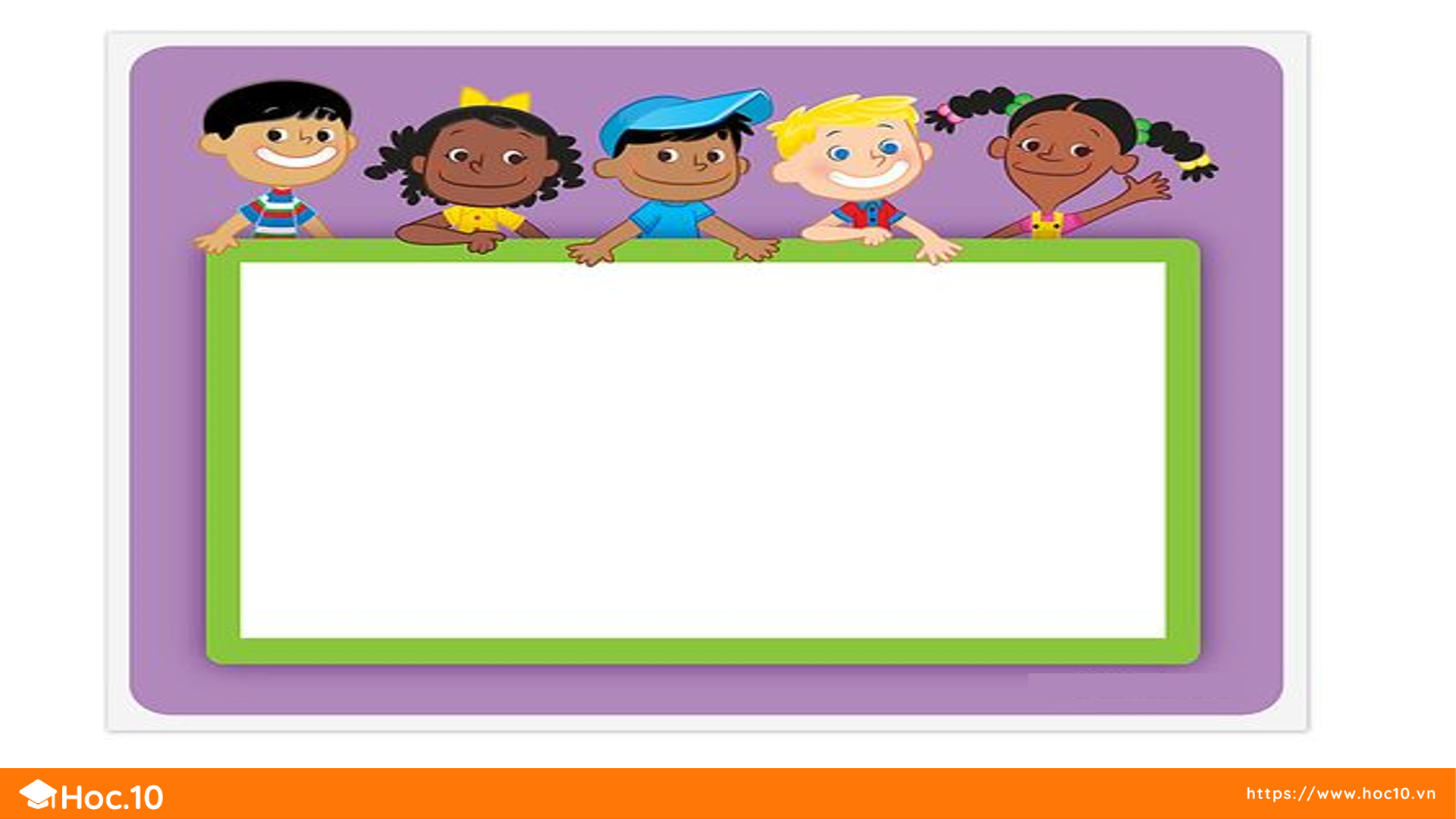 KHỞI ĐỘNG
TRÒ CHƠI
 ĐÀO VÀNG
HƯỚNG DẪN
Thầy cô kích vào màn hình để bắt đầu trò chơi.
Kích chuột vào cục vàng sẽ chuyển tới slide câu hỏi tương ứng. 
Kích chuột vào màn hình để hiện câu hỏi.
Kích chuột vào hình thợ đào vàng, chuyển về slide chính của trò chơi để chọn câu hỏi khác.
Kích chuột vào biểu tượng MŨI TÊN chuyển tới slide hoạt động bài học tiếp theo.
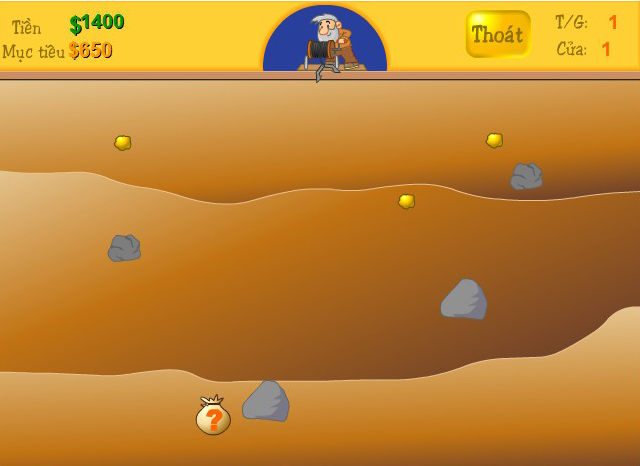 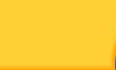 10$
20$
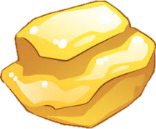 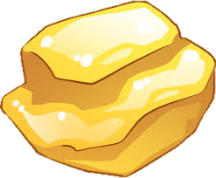 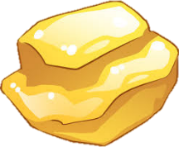 50$
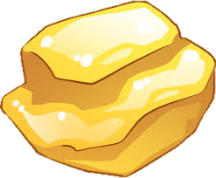 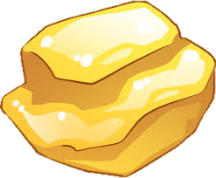 150$
150$
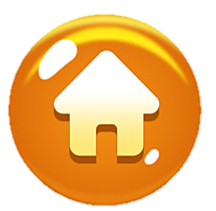 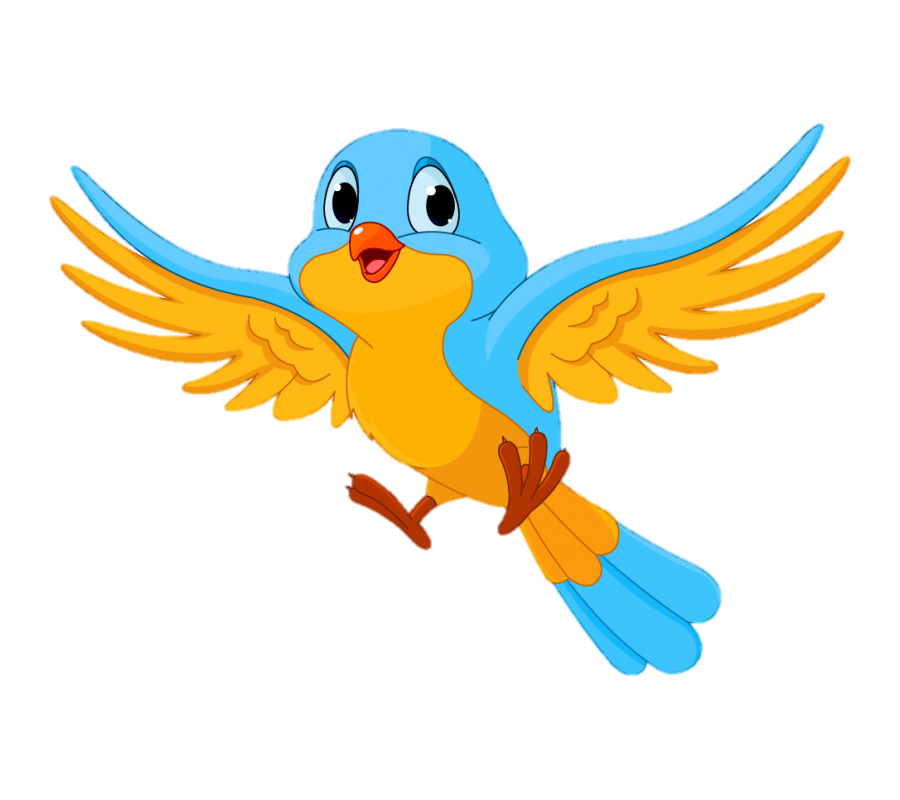 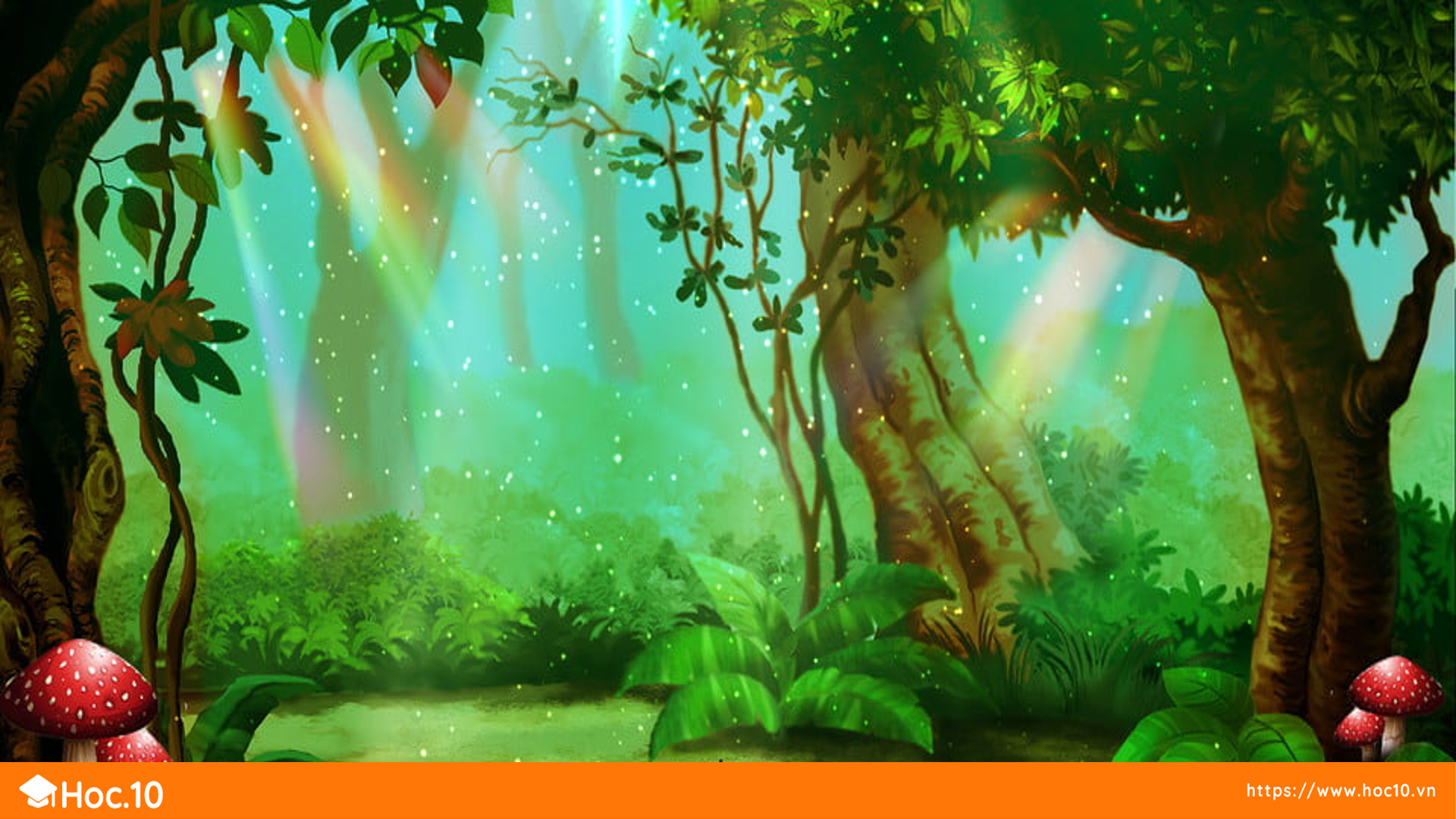 8 + 4 = ?
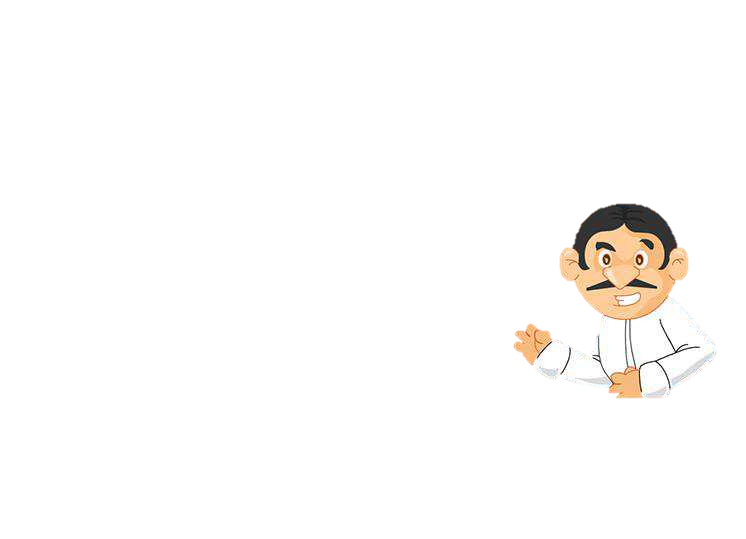 B. 11
A. 10
C. 12
D. 13
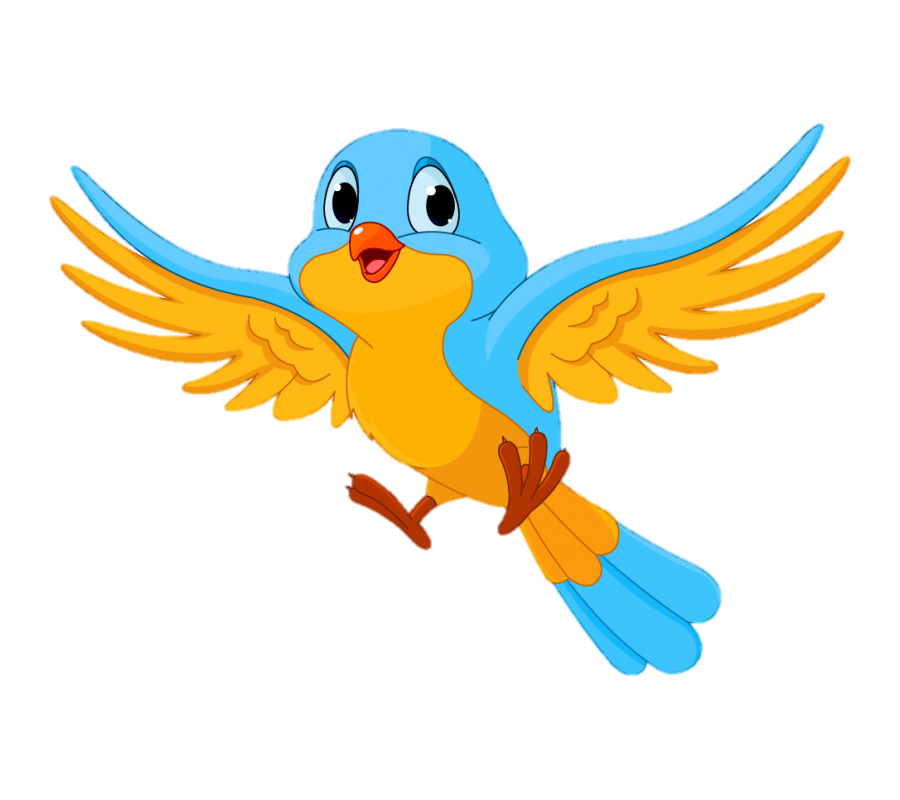 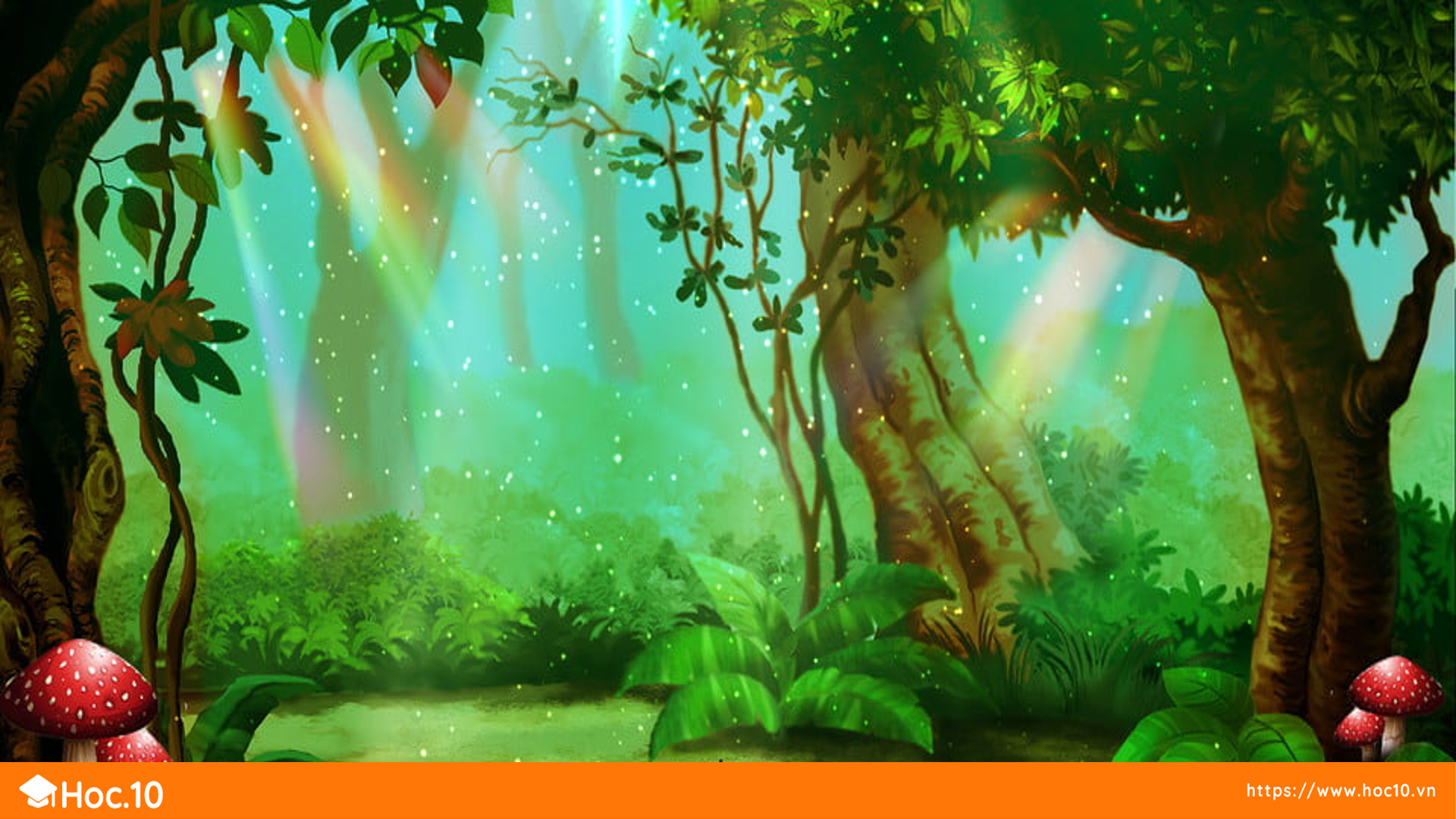 7 + 5 = ?
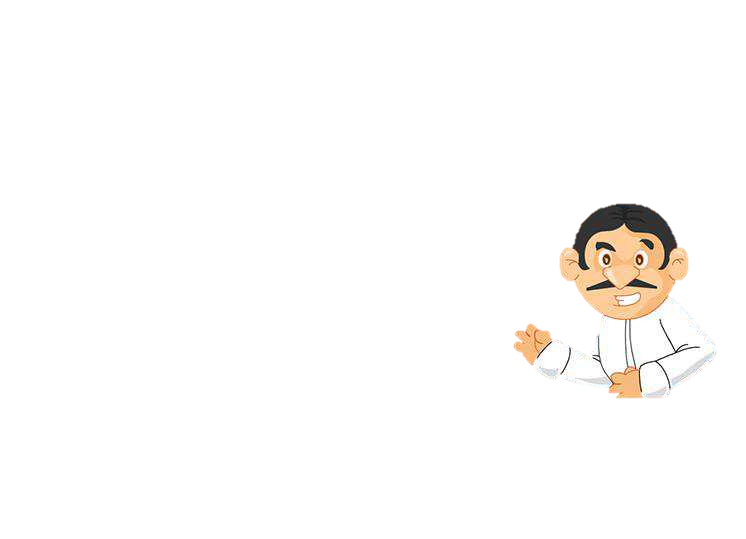 A. 12
B. 10
D. 13
C. 11
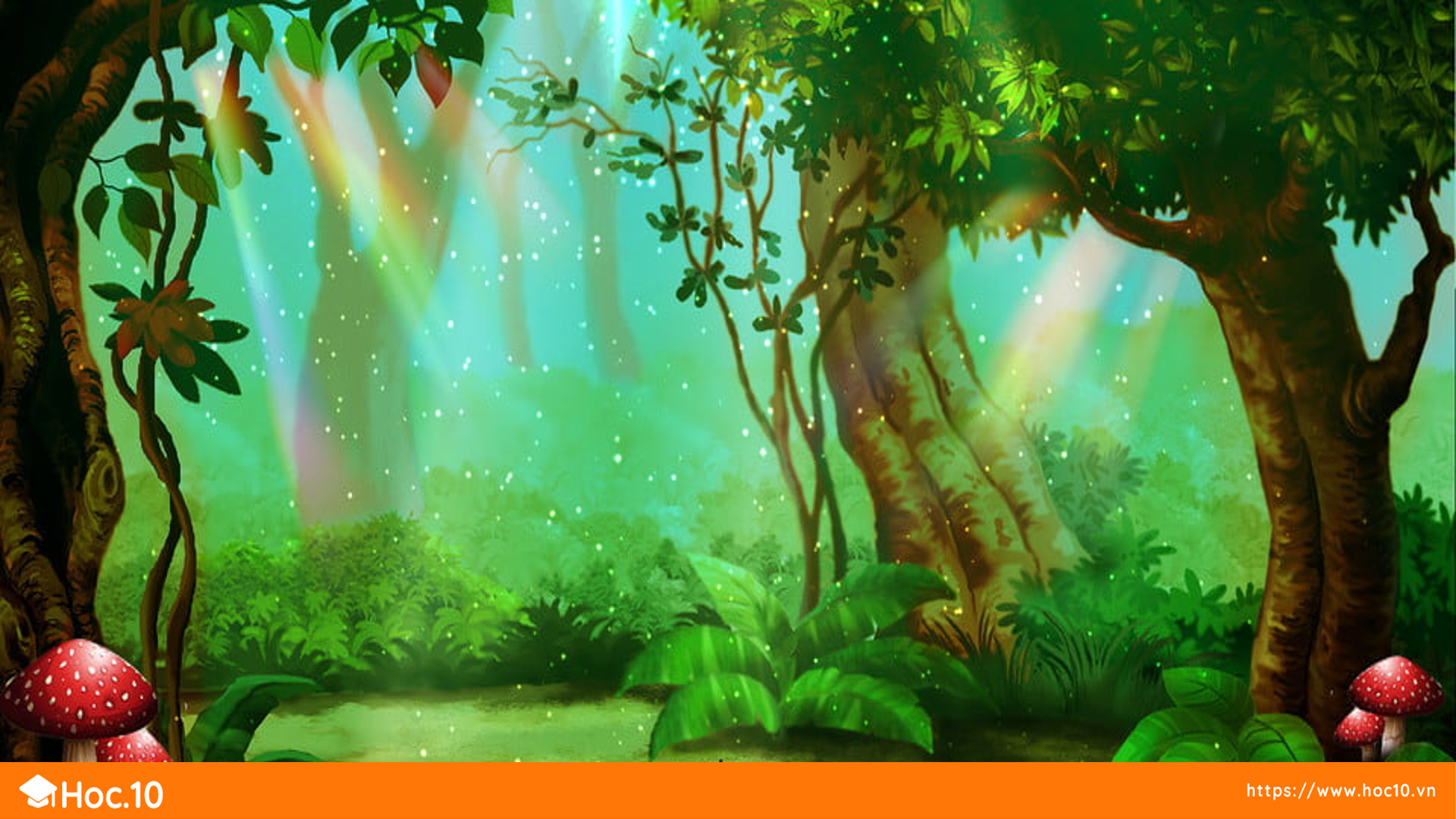 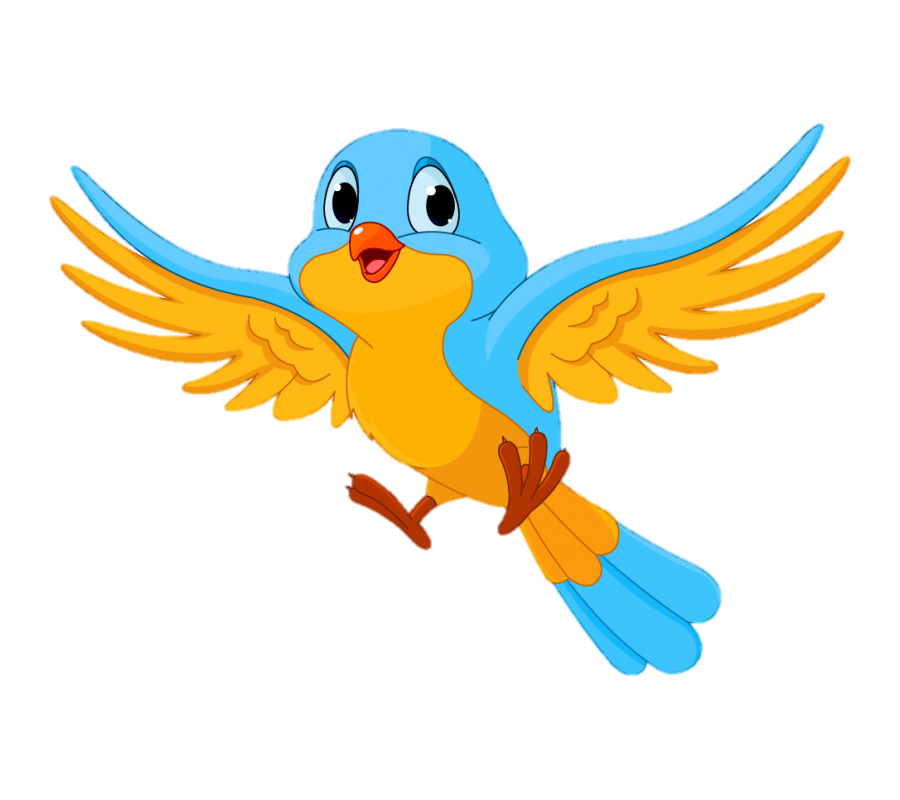 8 + 7 = ?
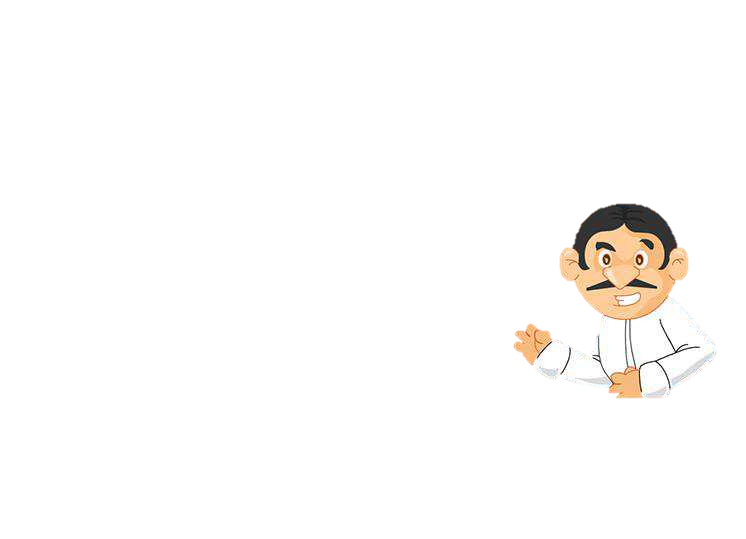 B. 16
A. 14
C. 15
D. 17
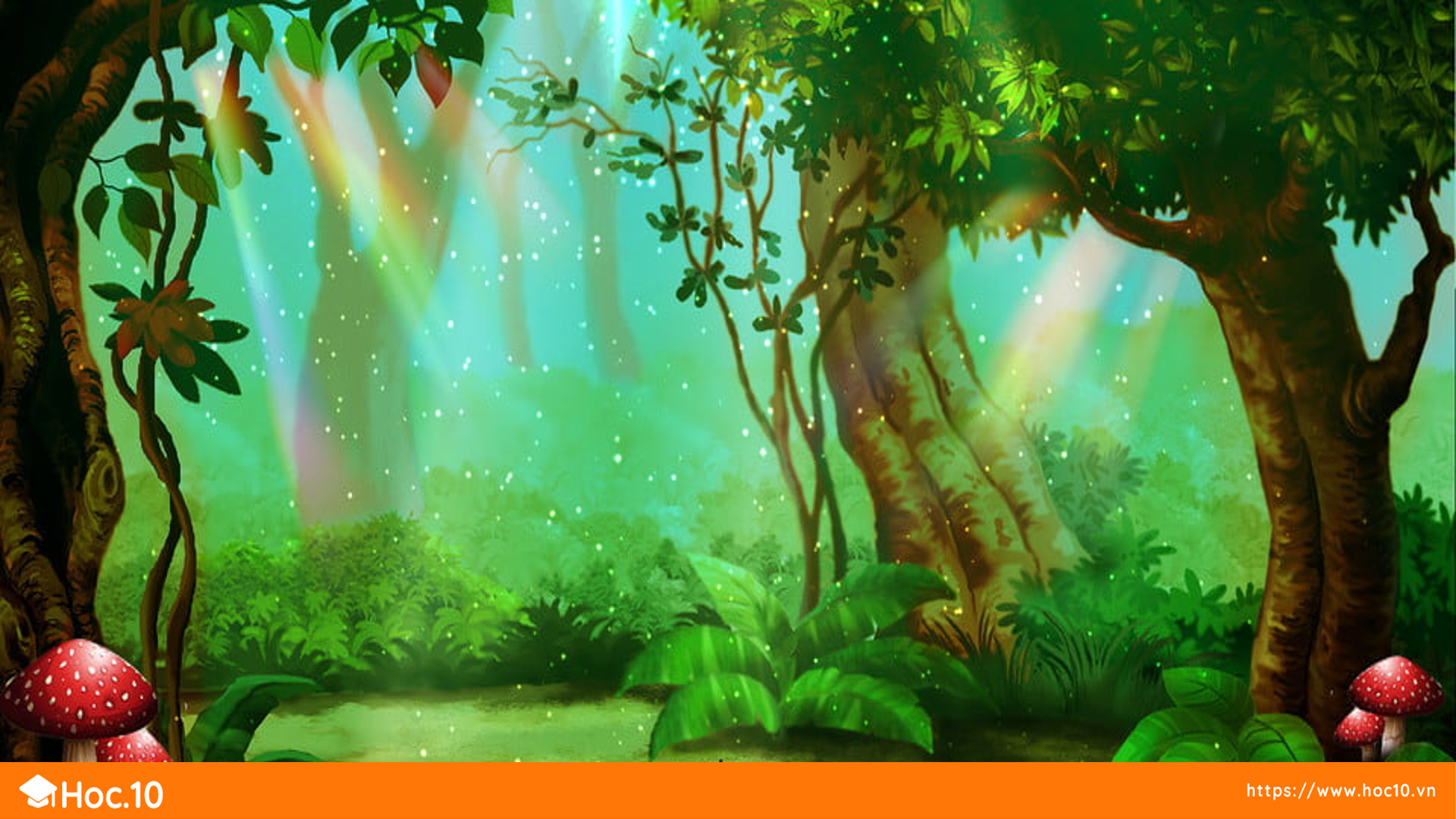 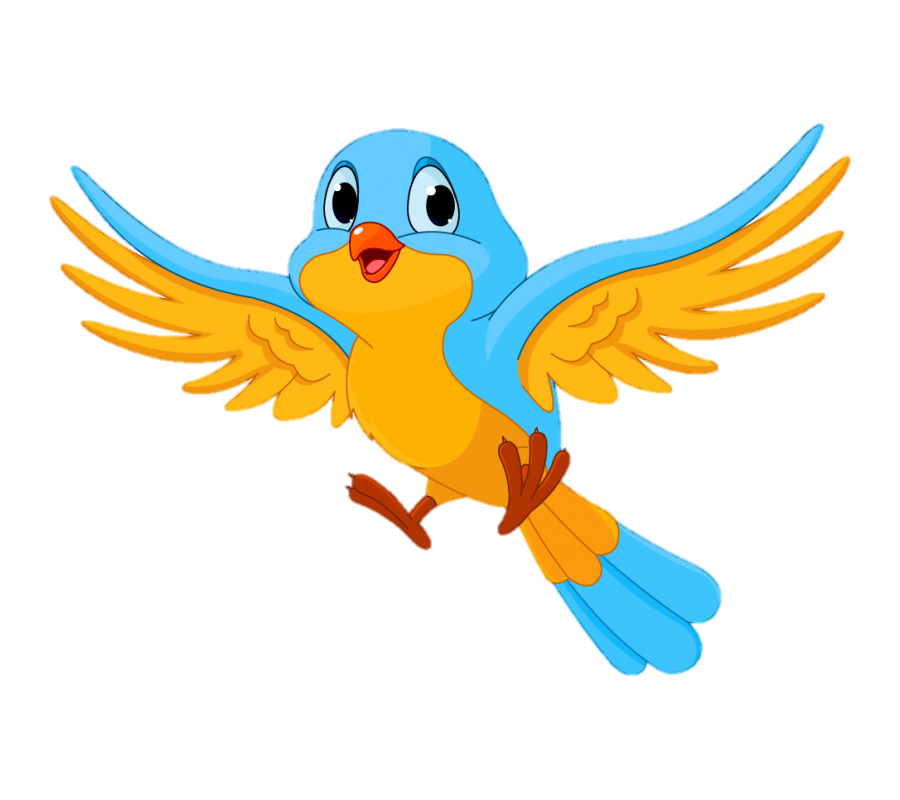 9 + 3 = ?
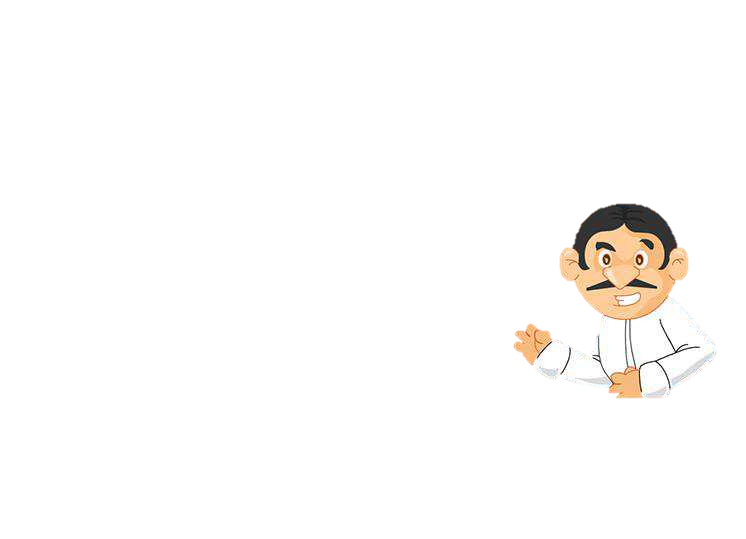 B. 12
A. 11
C. 10
D. 13
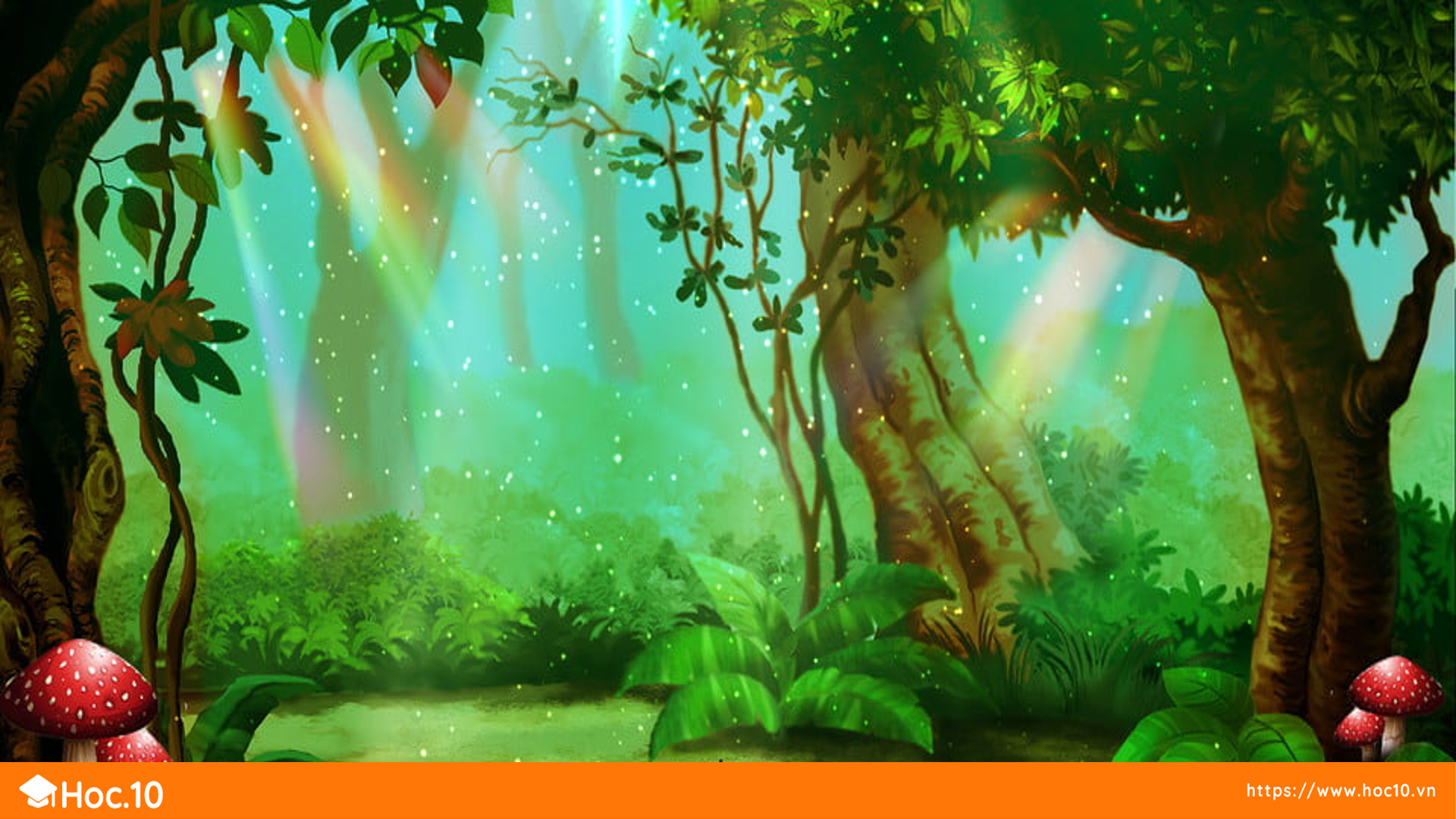 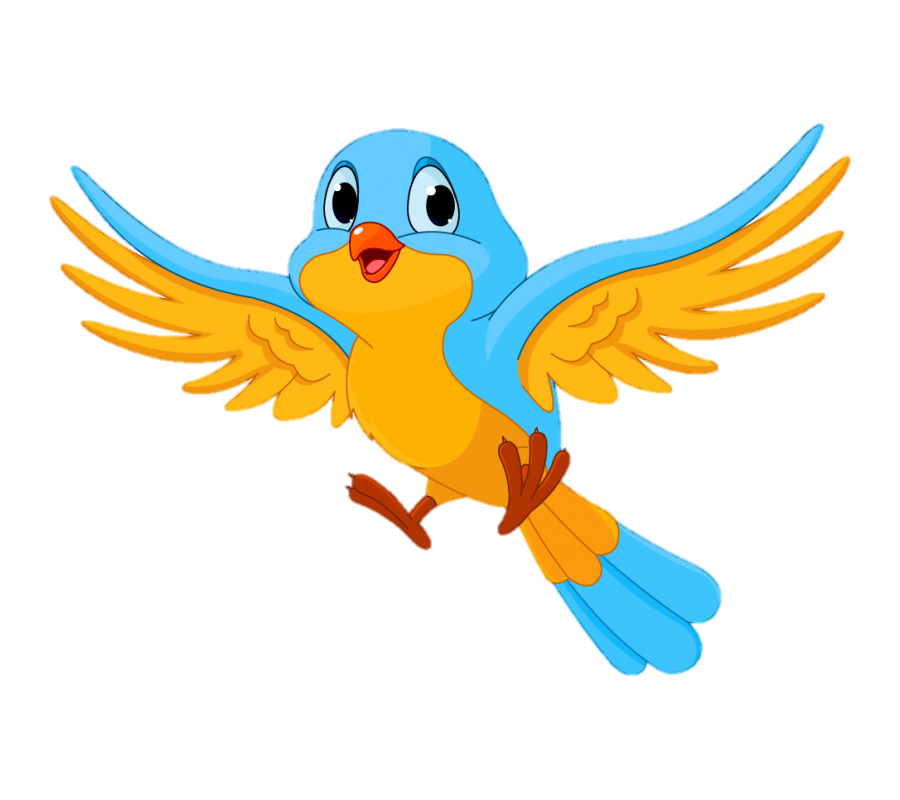 9 + 6 = ?
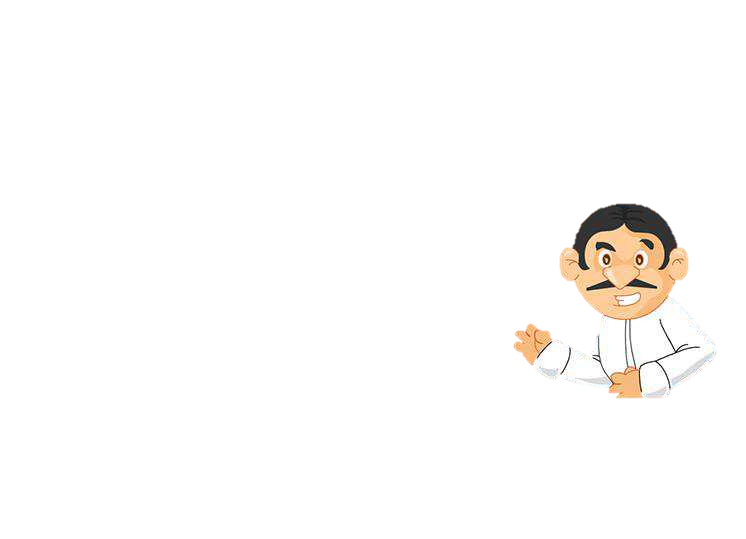 B. 16
A. 14
C. 17
D. 15
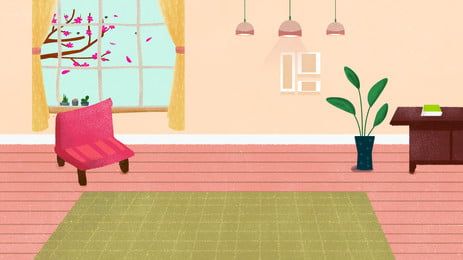 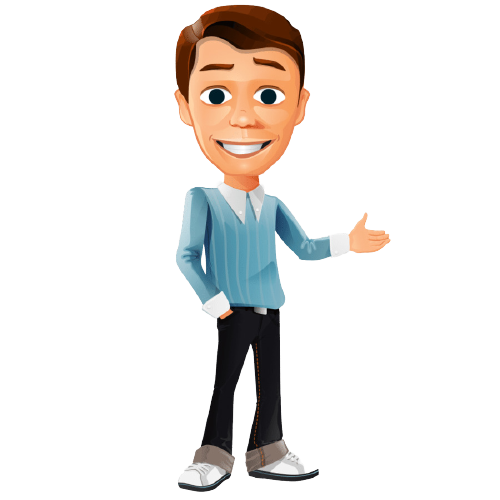 6 + 8 = 14
Vậy có tất cả bao nhiêu viên kim cương?
Có 6 viên kim cương màu tím
và 8 viên kim cương màu xanh
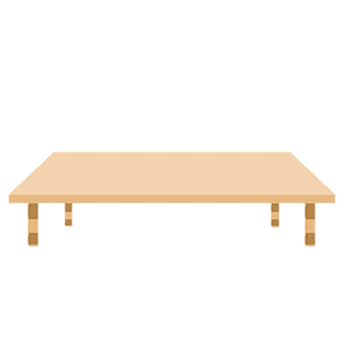 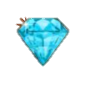 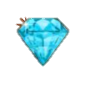 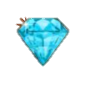 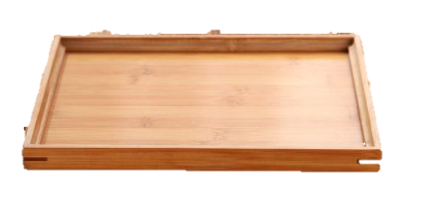 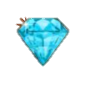 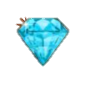 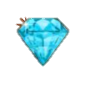 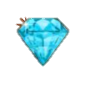 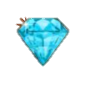 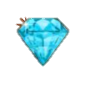 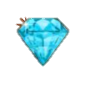 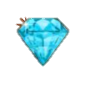 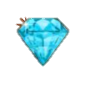 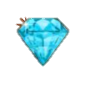 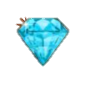 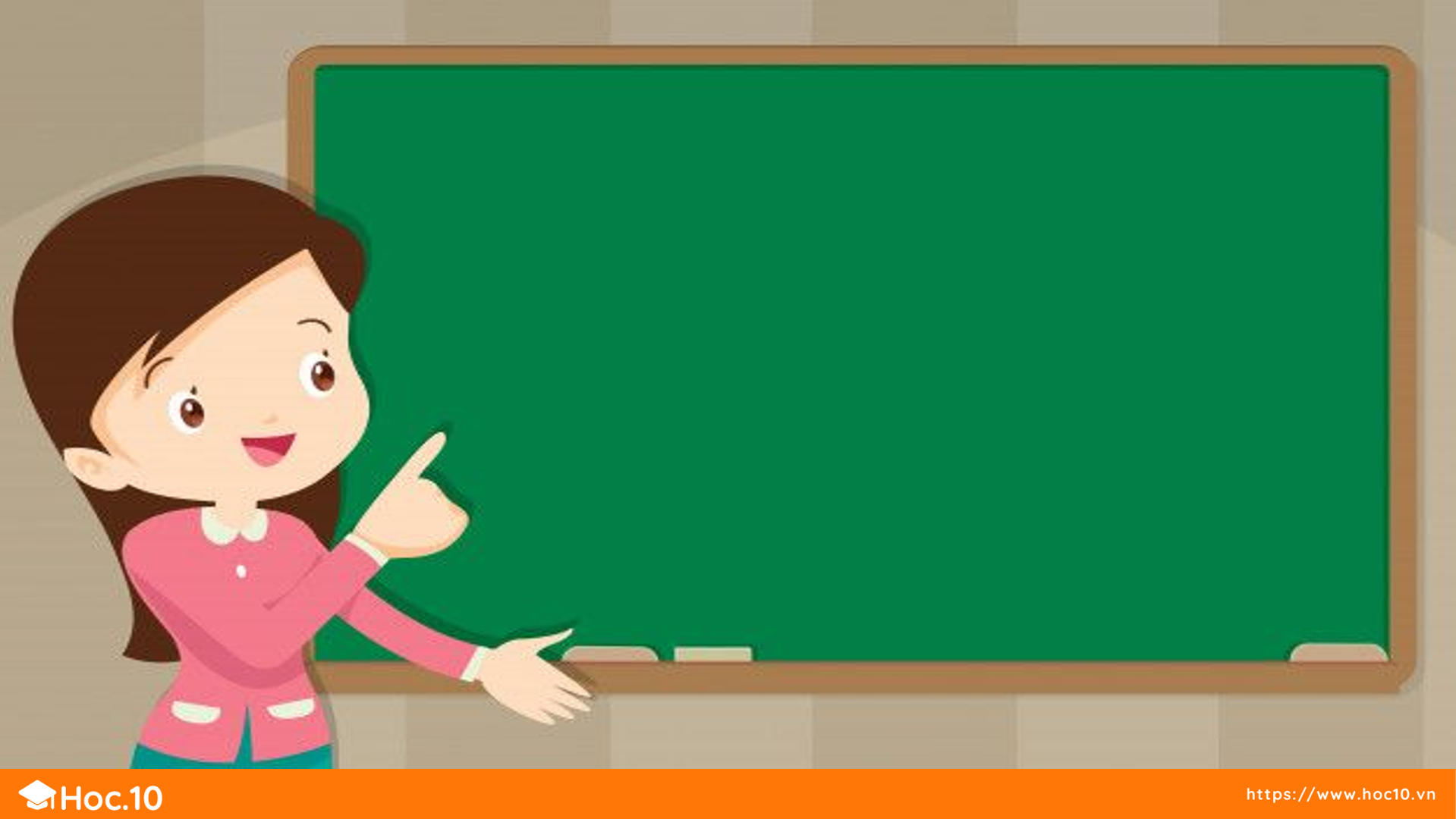 KHÁM PHÁ
KIẾN THỨC MỚI
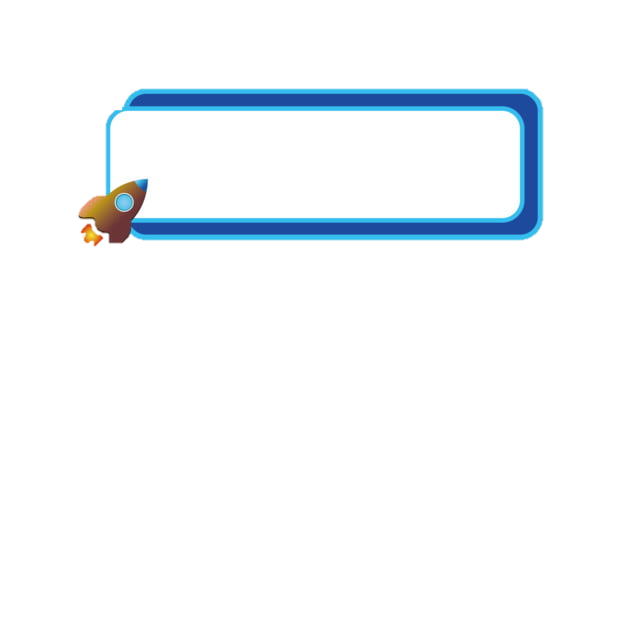 CỘNG BẰNG CÁCH LÀM TRÒN MƯỜI
+
=   14
8
6
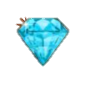 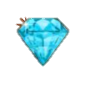 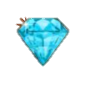 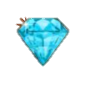 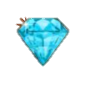 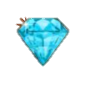 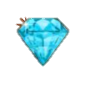 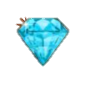 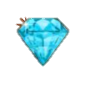 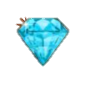 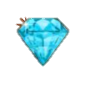 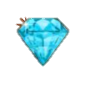 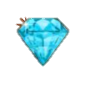 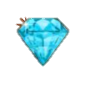 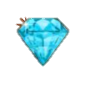 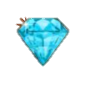 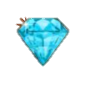 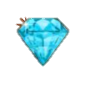 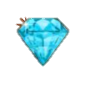 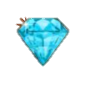 +
4
10
8
=   14
6
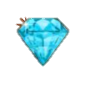 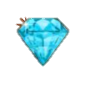 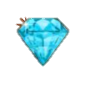 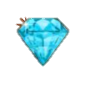 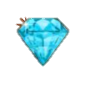 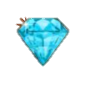 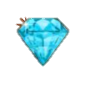 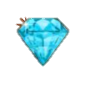 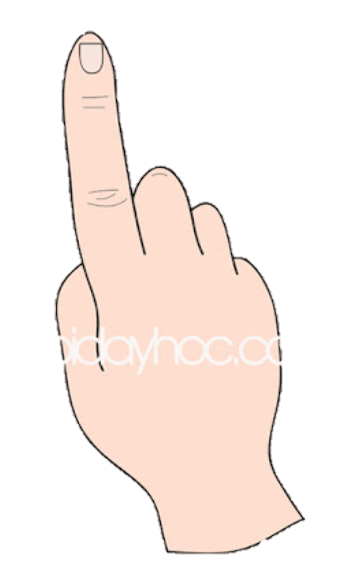 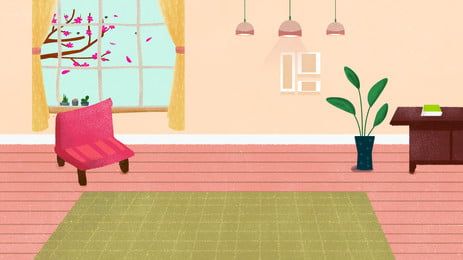 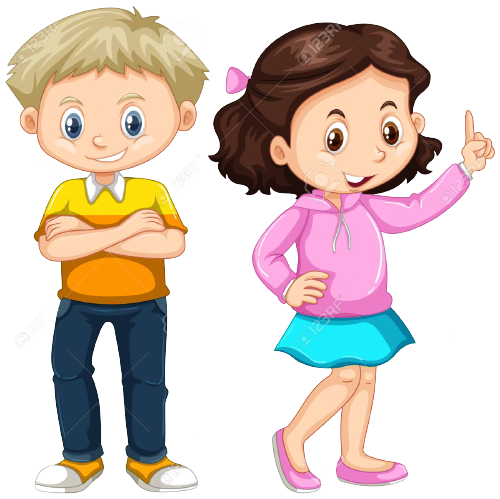 Có tất cả bao nhiêu quả na?
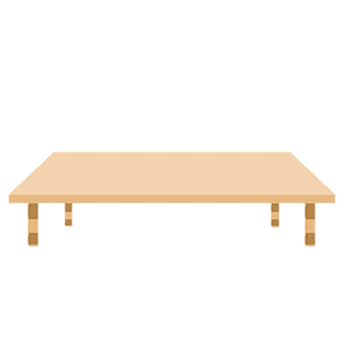 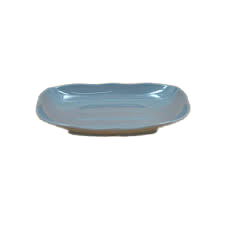 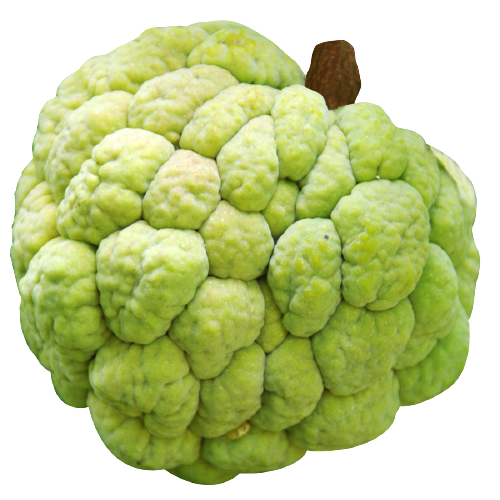 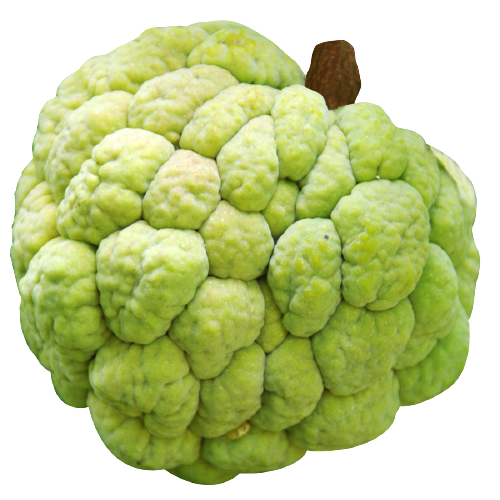 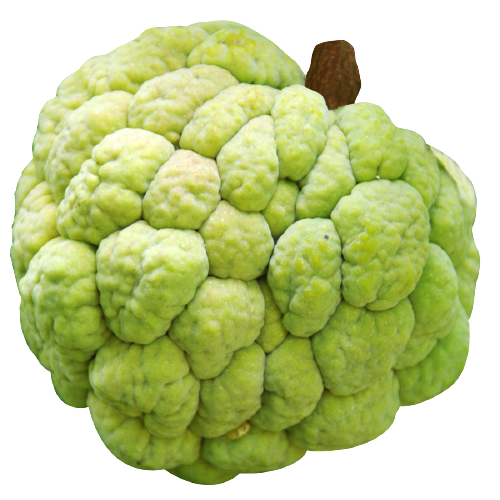 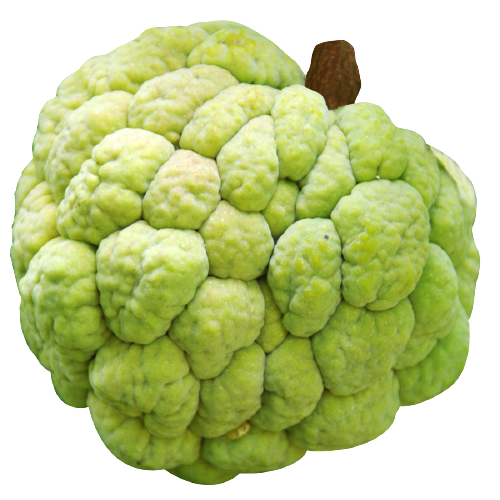 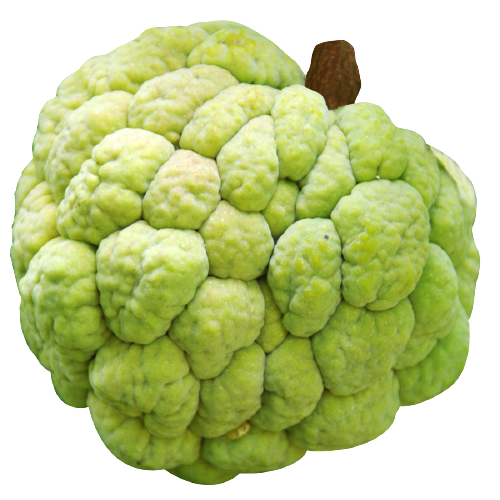 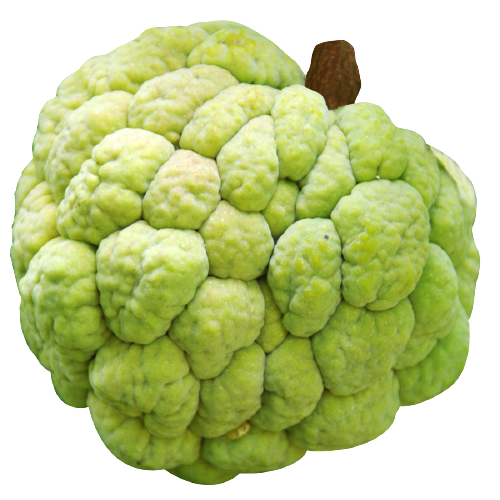 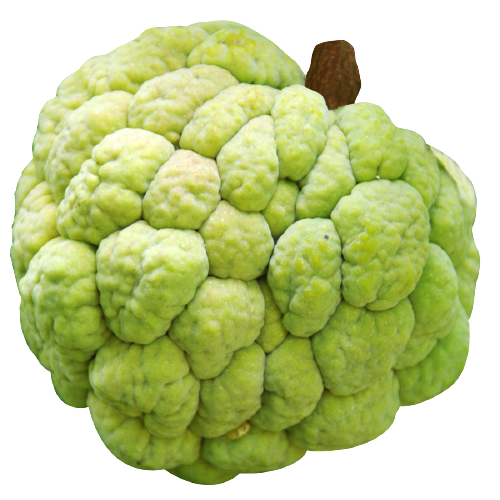 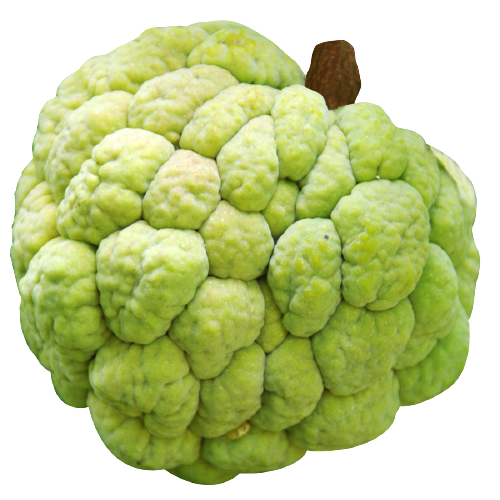 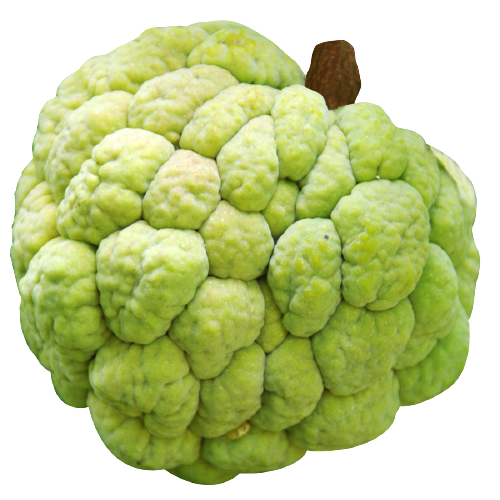 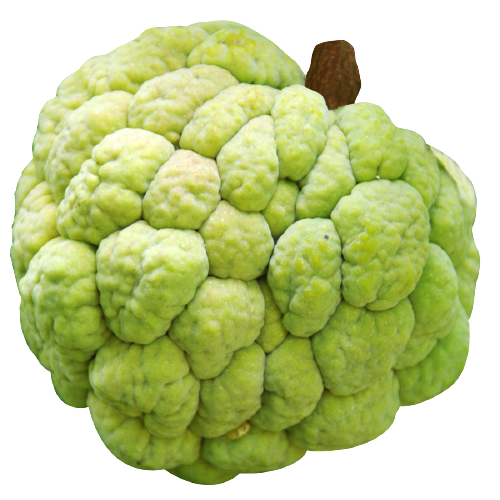 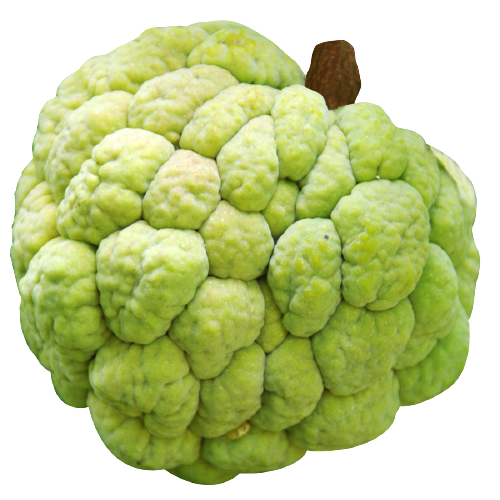 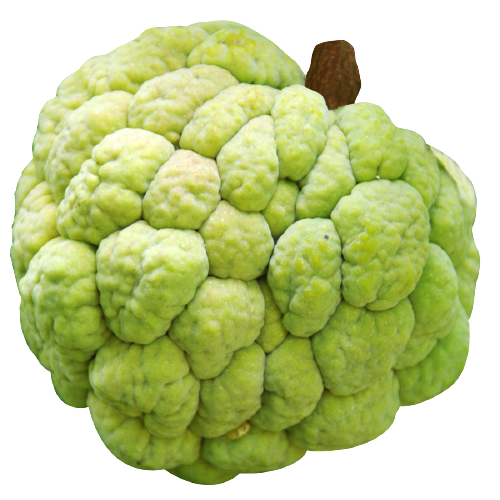 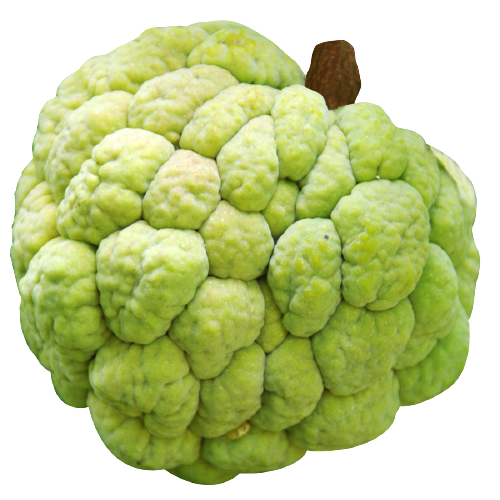 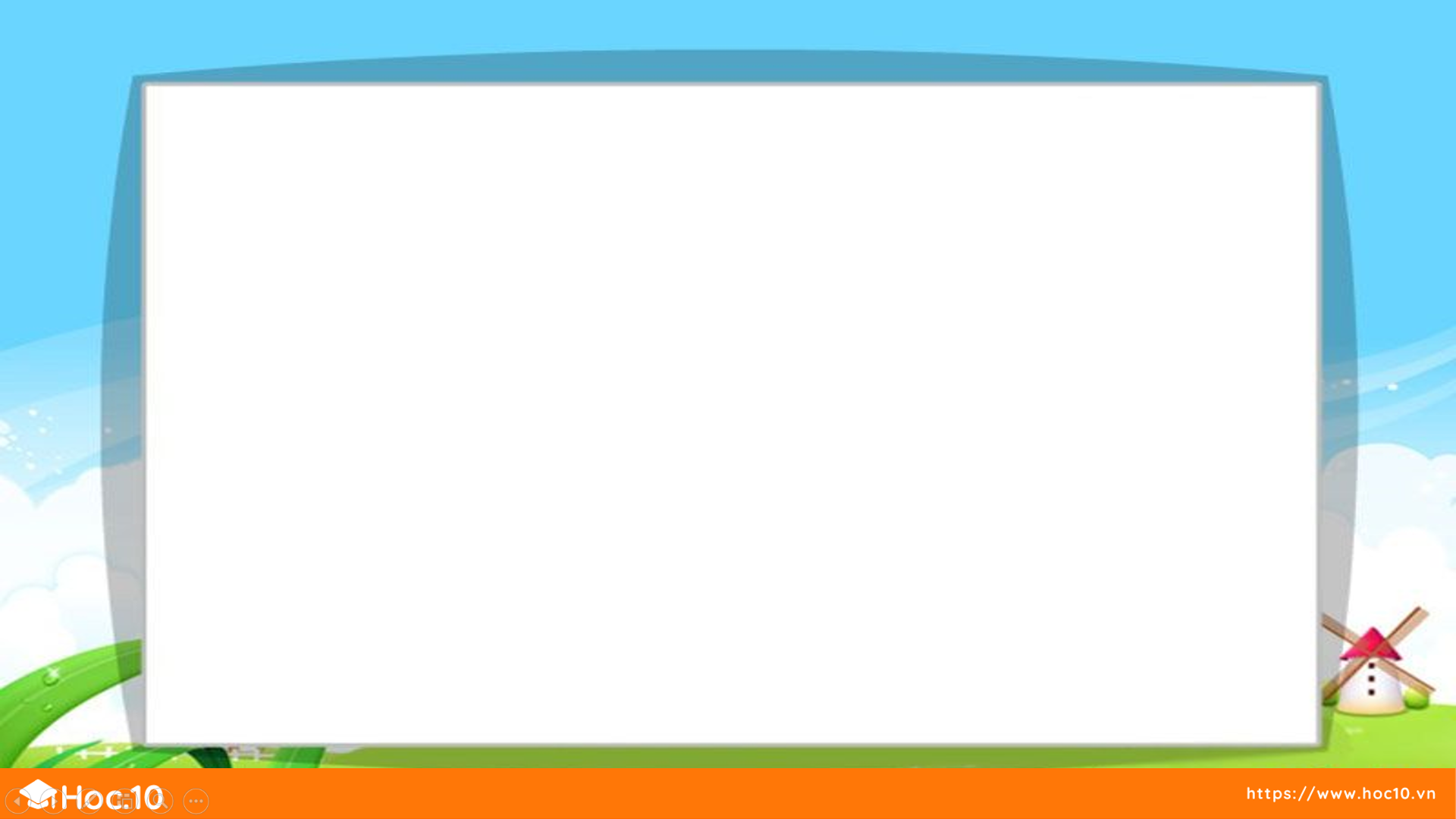 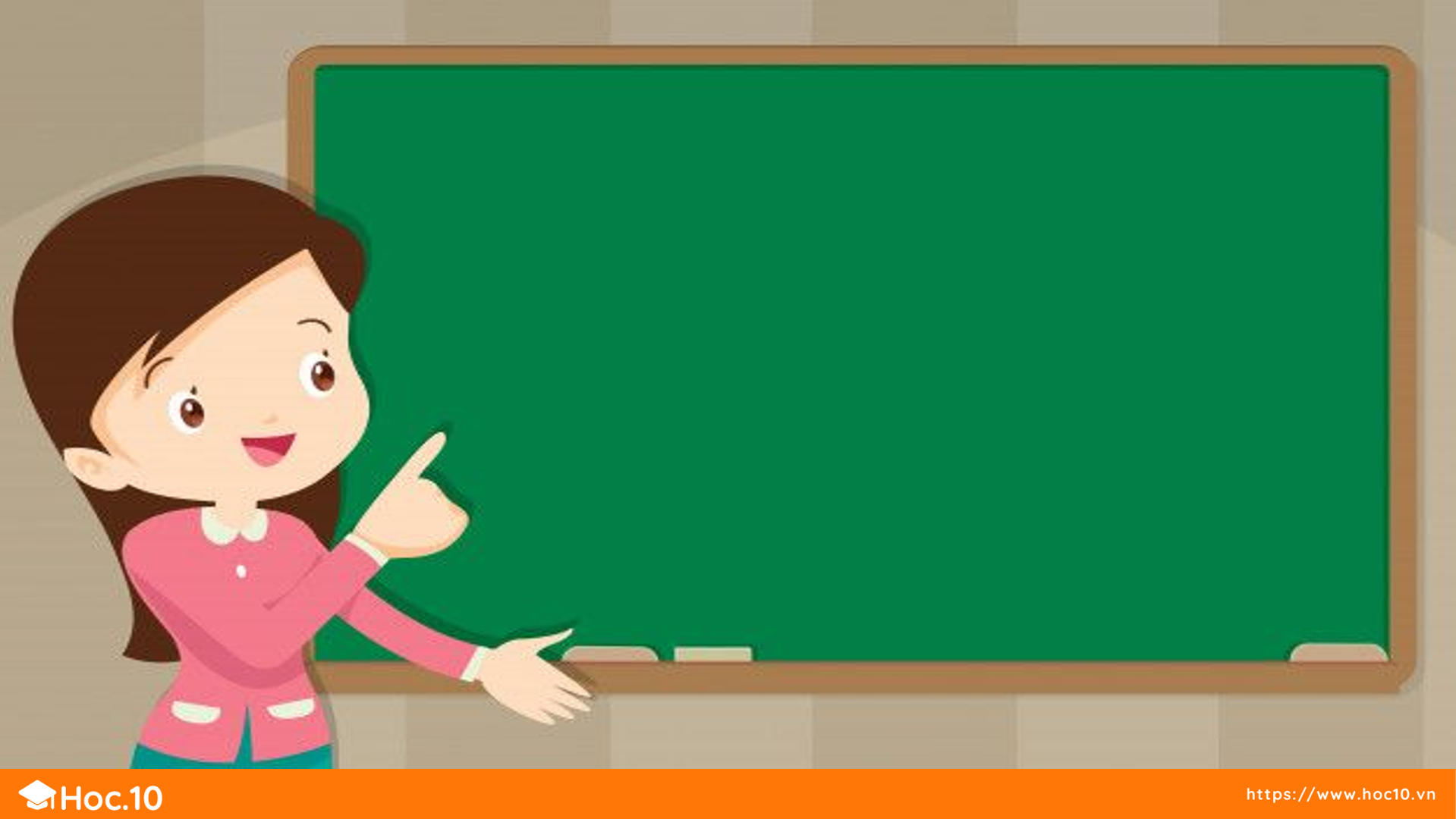 LUYỆN TẬP – THỰC HÀNH
1
Tính:
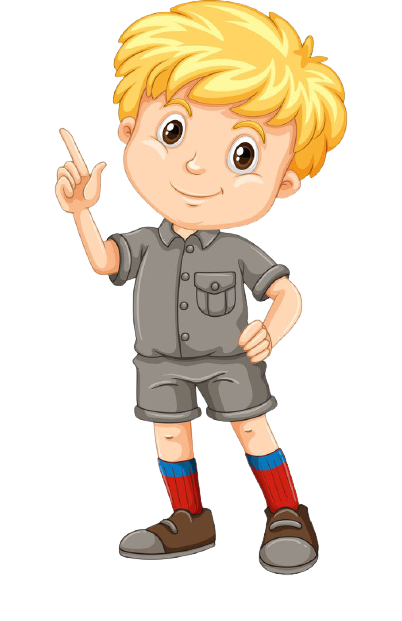 9 cộng       bằng 10
10 cộng      bằng
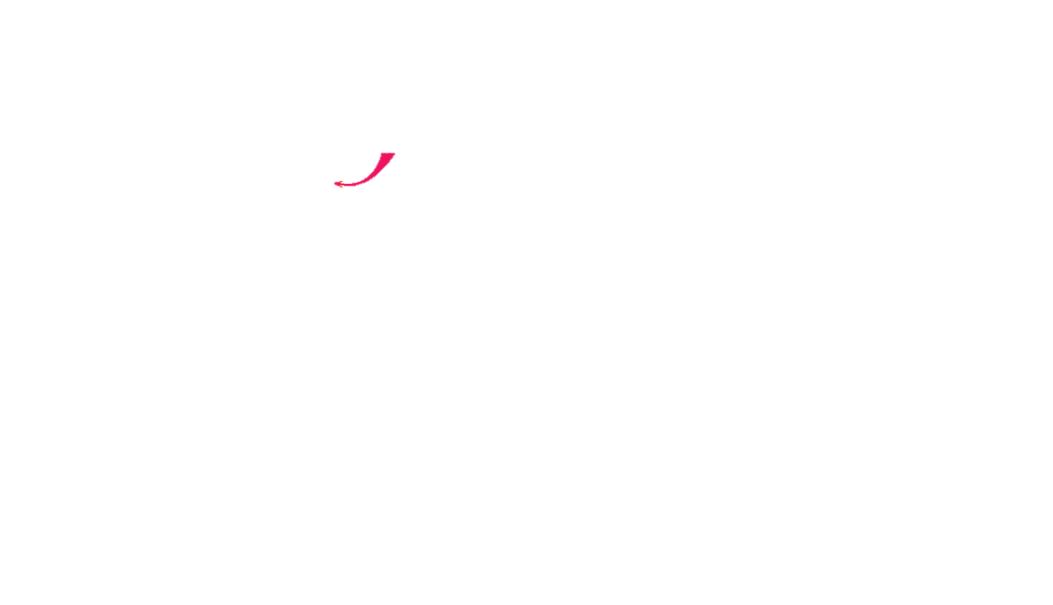 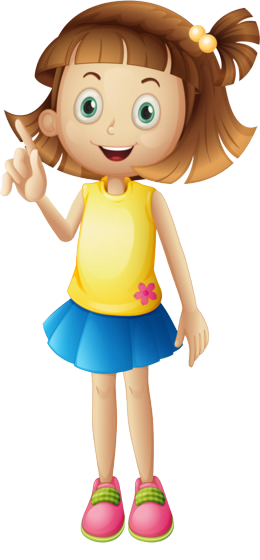 8 cộng       bằng 10
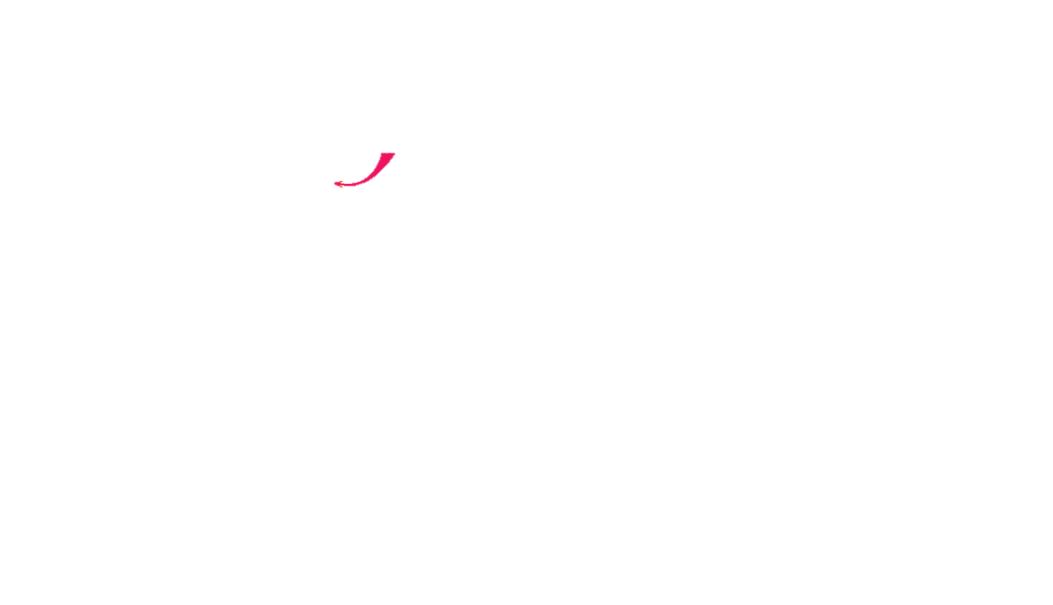 10 cộng      bằng
2
Tính:
9  +  5  =
9  +  2  =
8  +  5  =
8  + 4  =
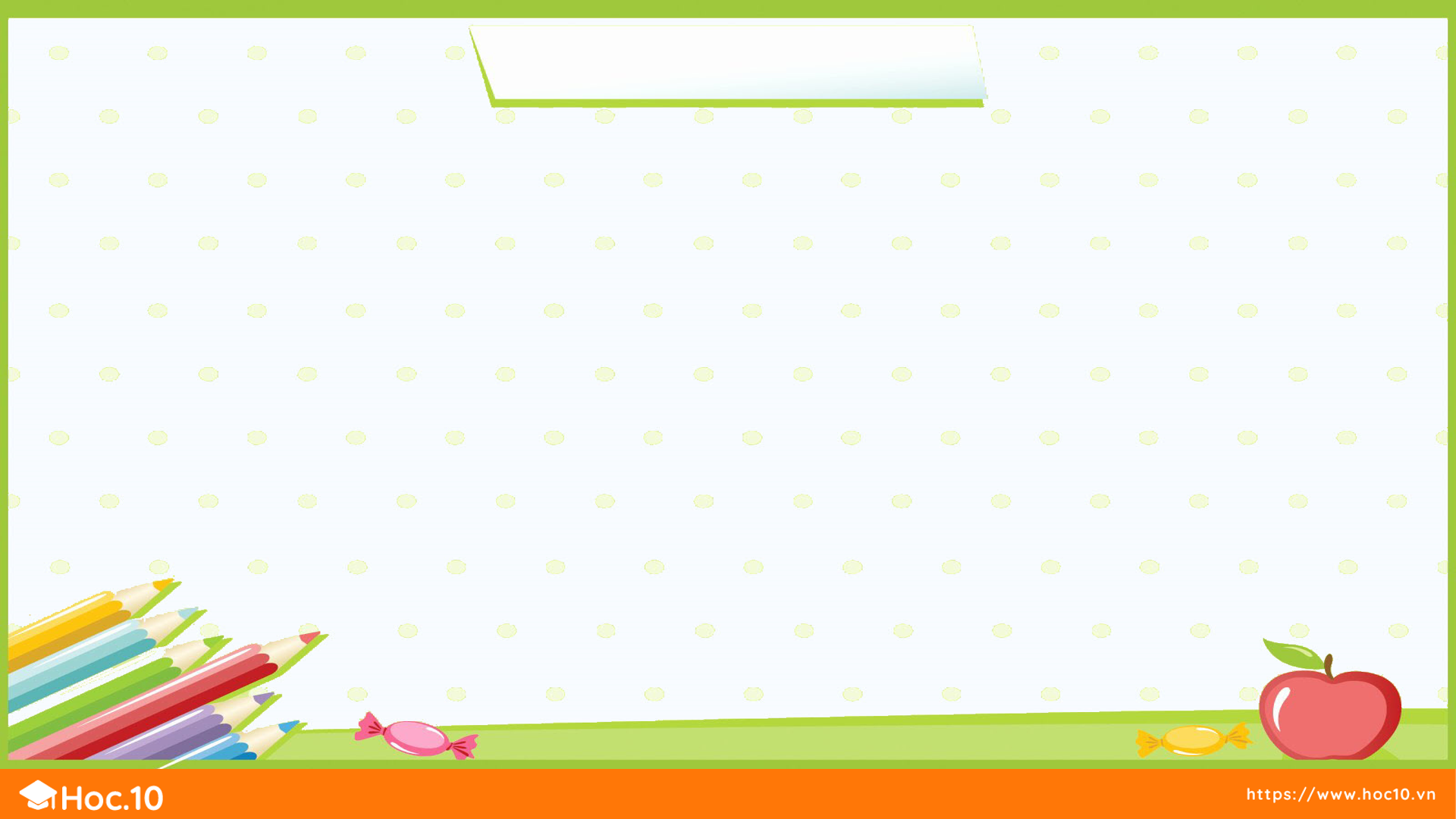 3
Tính:
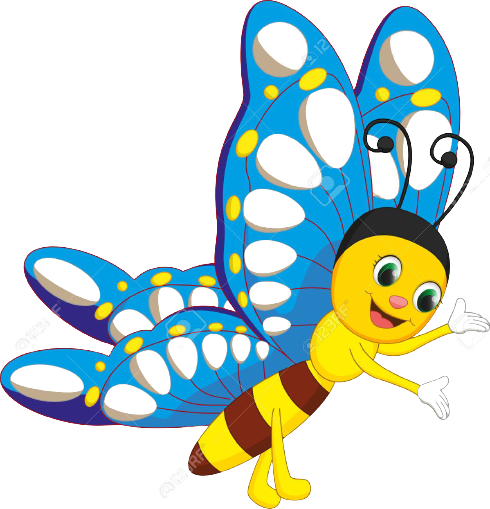 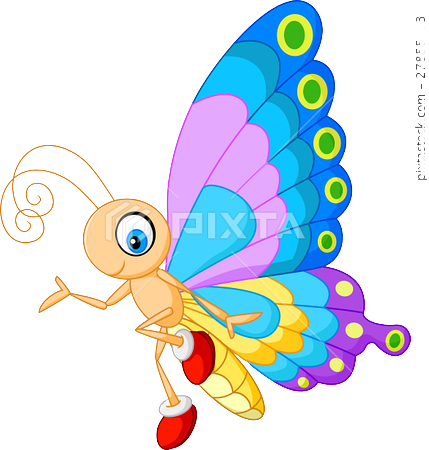 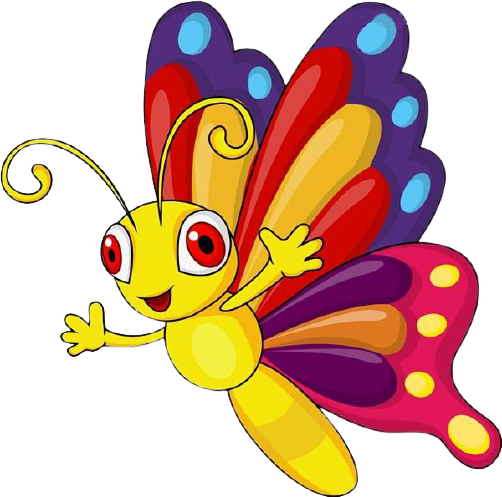 8 + 7 =
  8 + 9 =
9 + 7 =
9 + 8 =
9 + 9 =
8 + 8 =
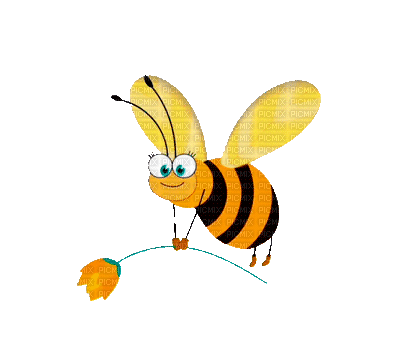 4
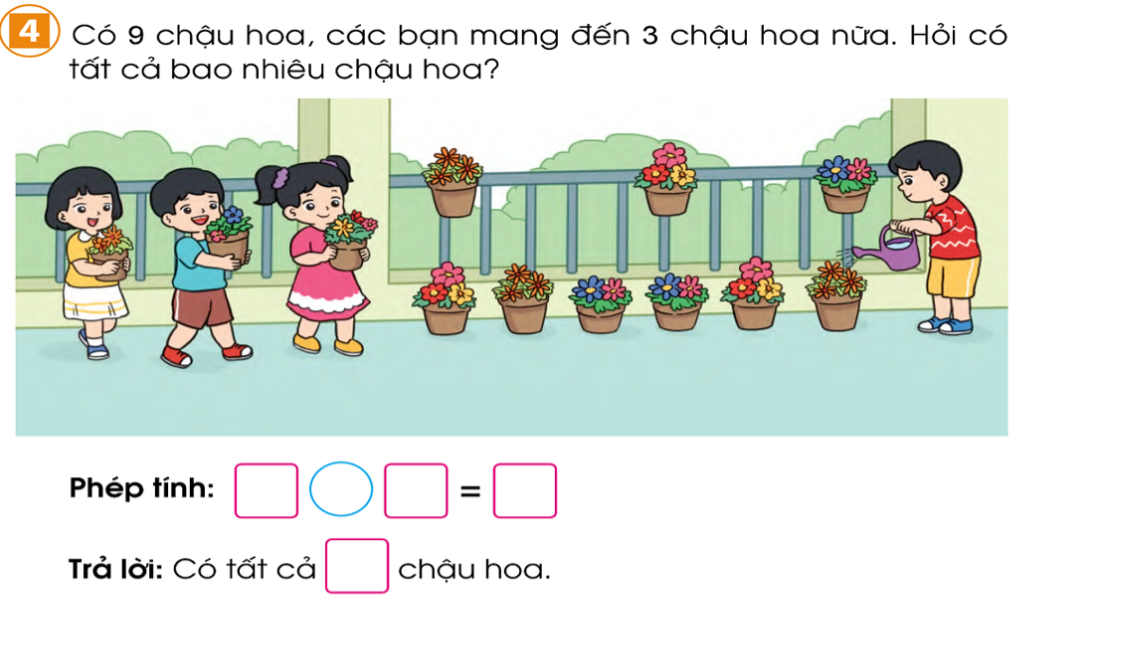 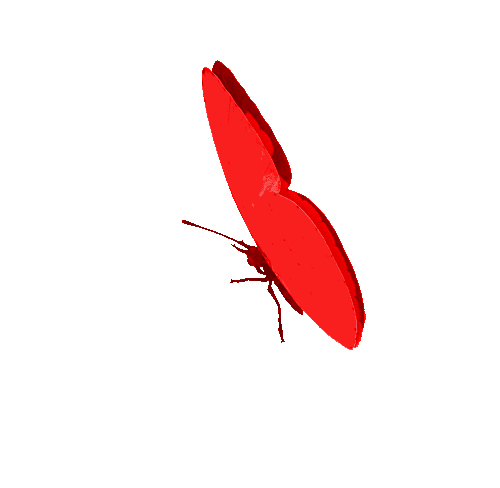 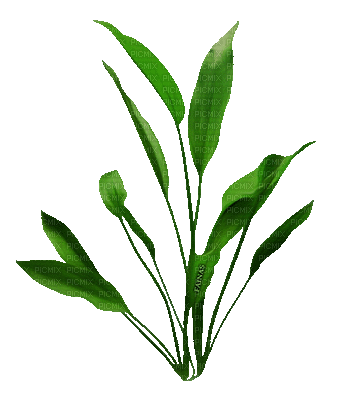 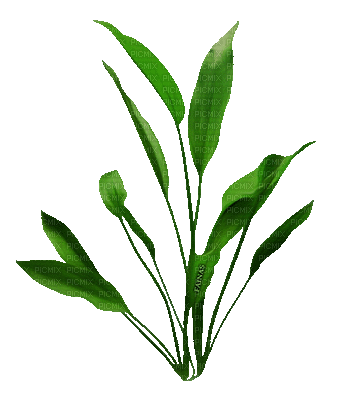 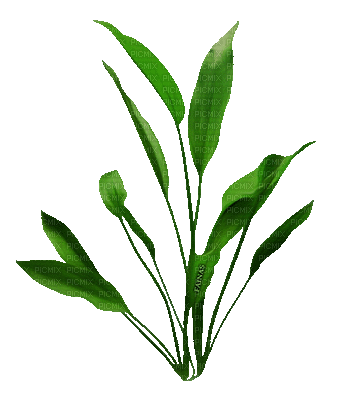 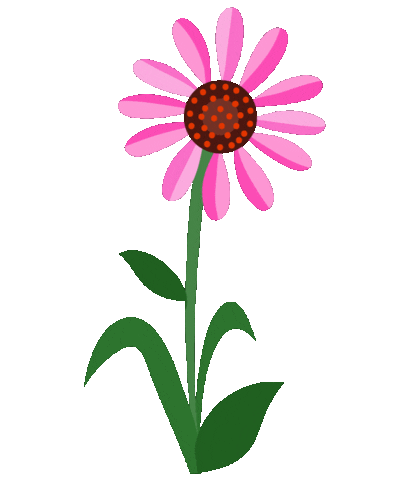 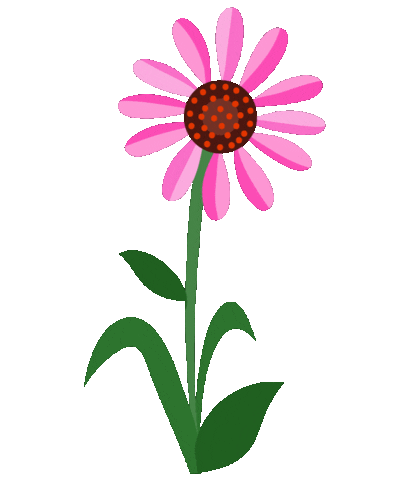 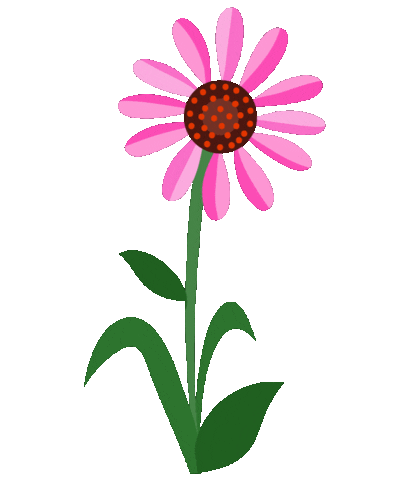 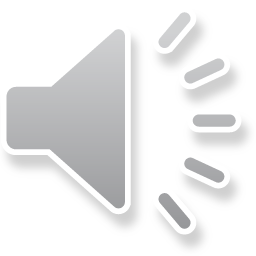 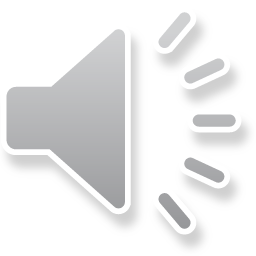 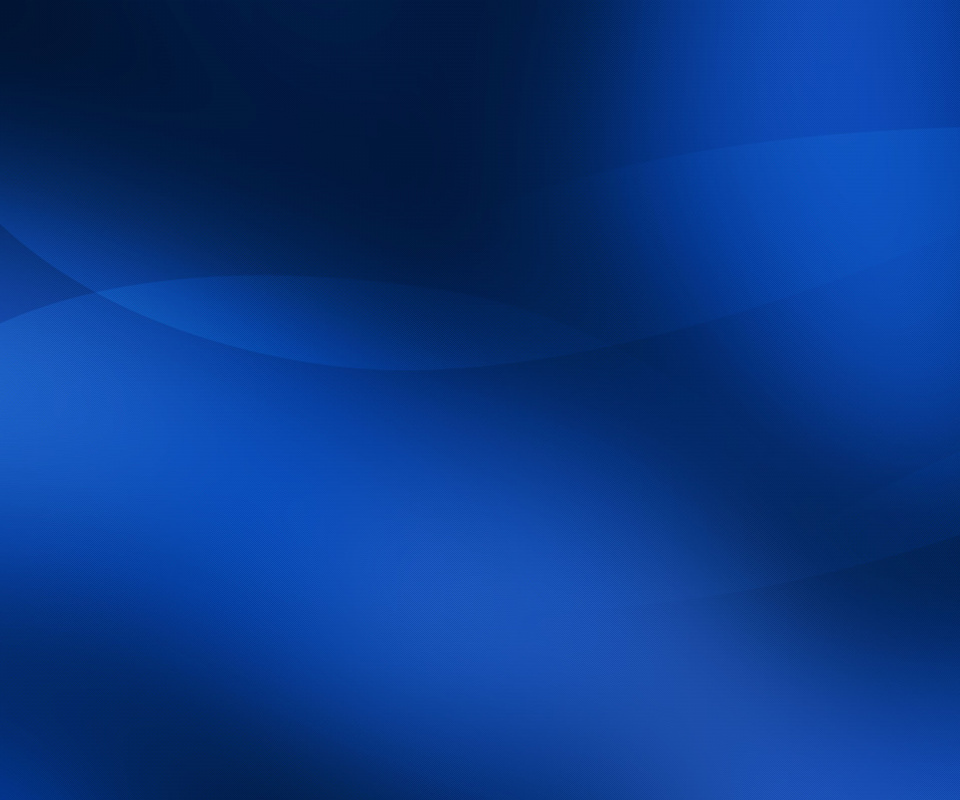 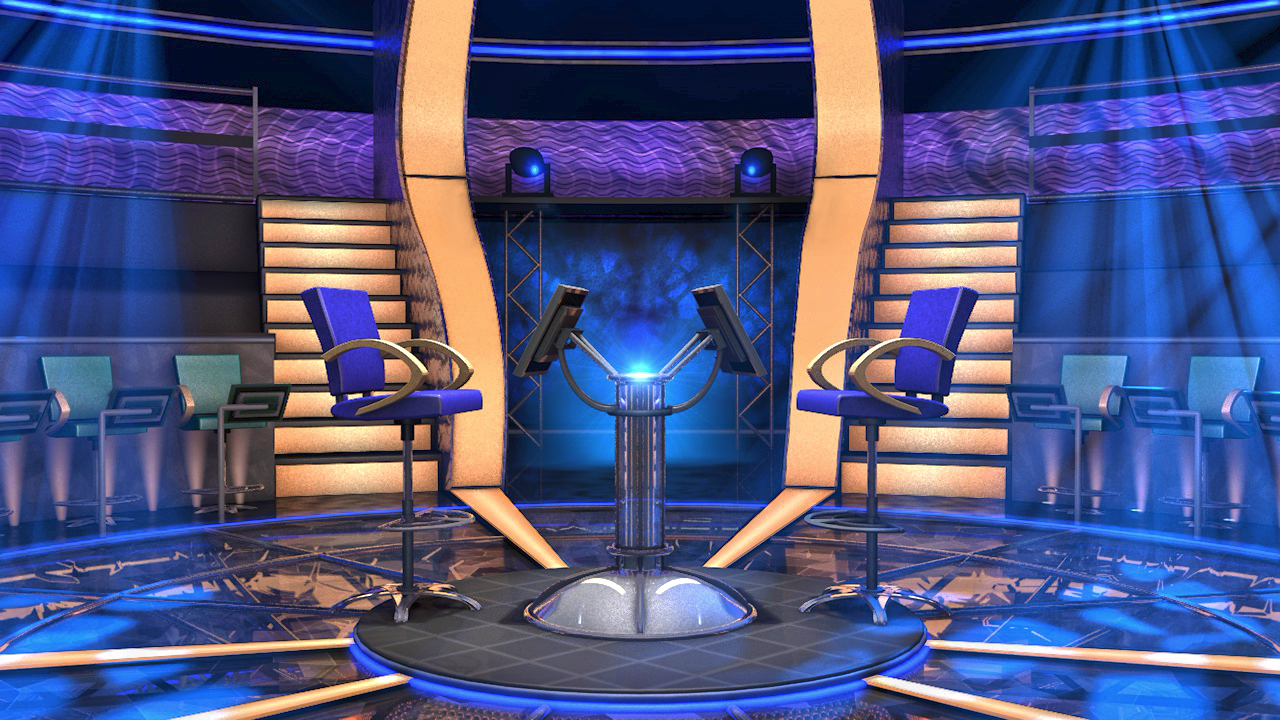 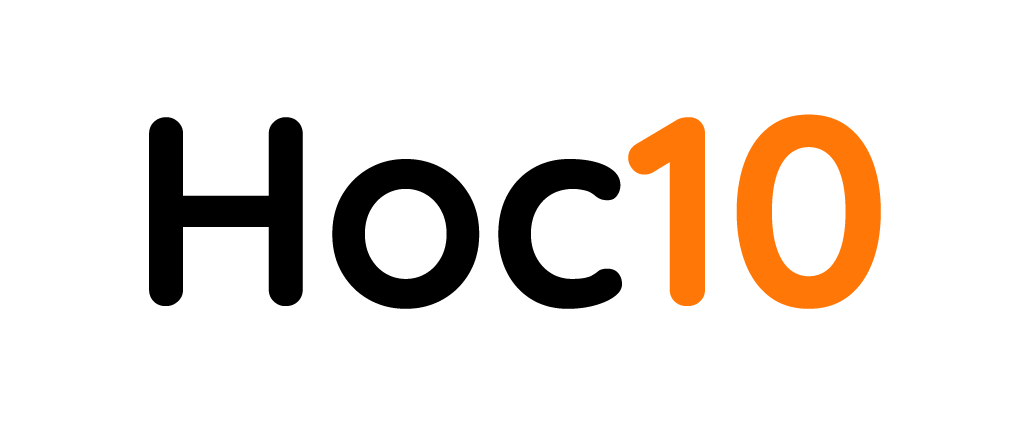 5	150.000
4	85.000
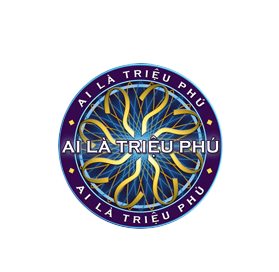 3	60.000
2	40.000
1	30.000
5	150.000
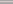 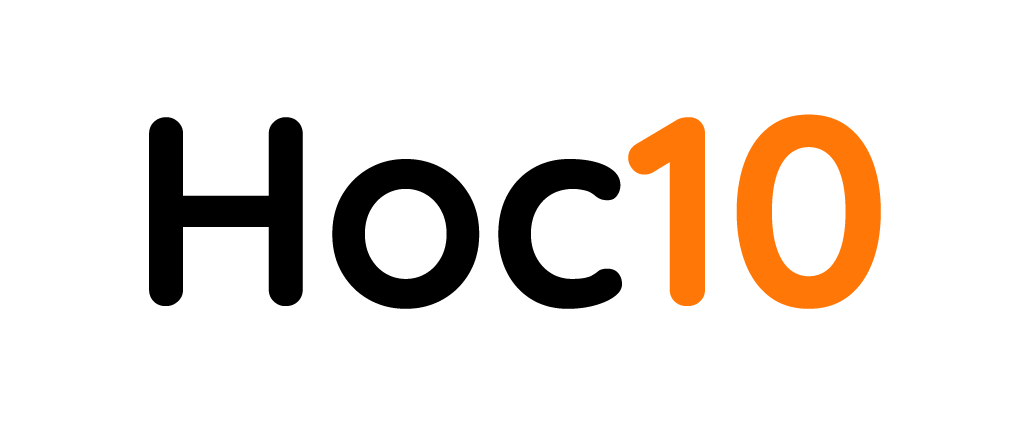 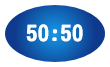 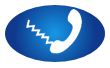 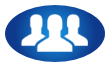 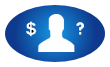 4	85.000
3	60.000
2	40.000
1	30.000
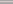 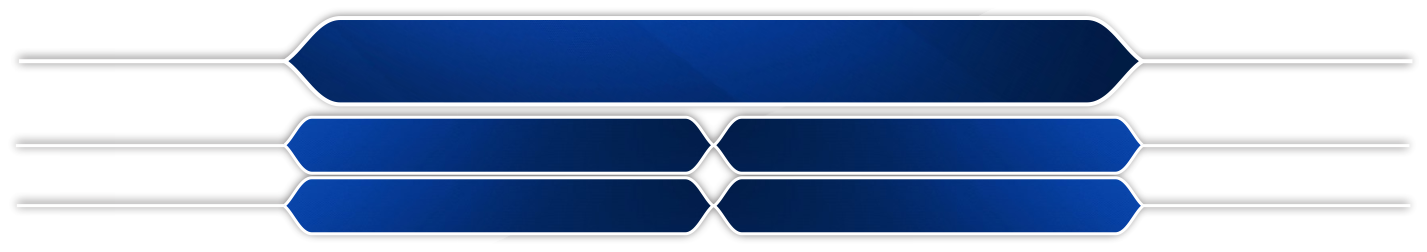 9 + 5 = ?
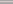 13
14
A.
B.
15
16
C.
D.
5	150.000
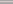 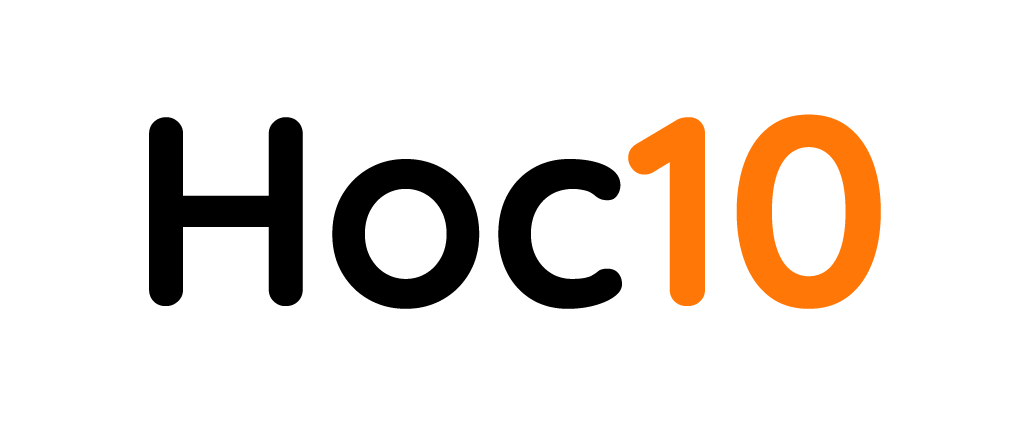 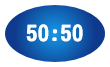 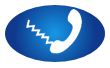 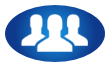 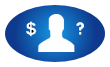 4	85.000
3	60.000
2	40.000
1	30.000
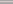 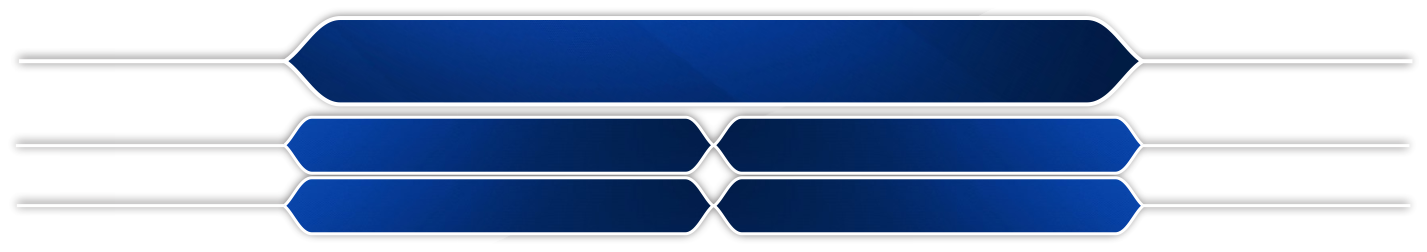 8 + 6 = ?
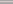 13
14
A.
B.
15
16
C.
D.
5	150.000
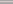 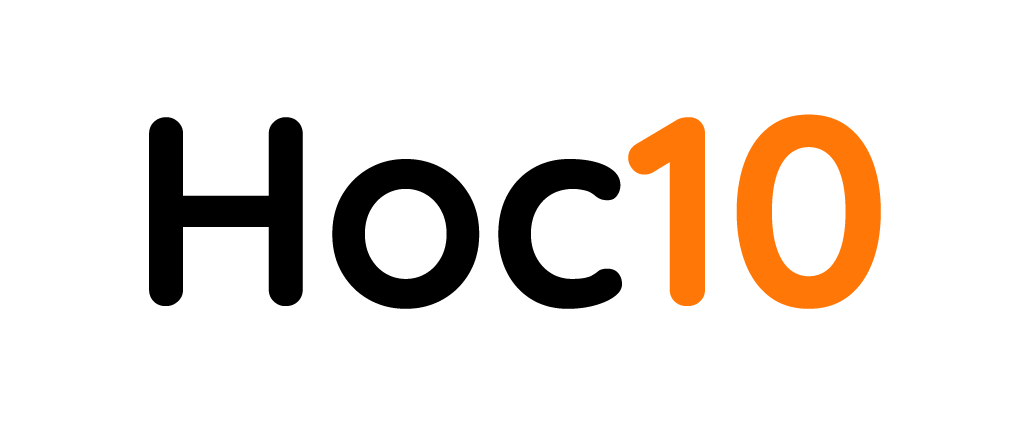 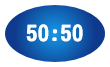 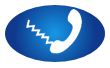 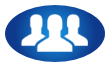 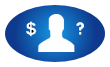 4	85.000
3	60.000
2	40.000
1	30.000
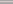 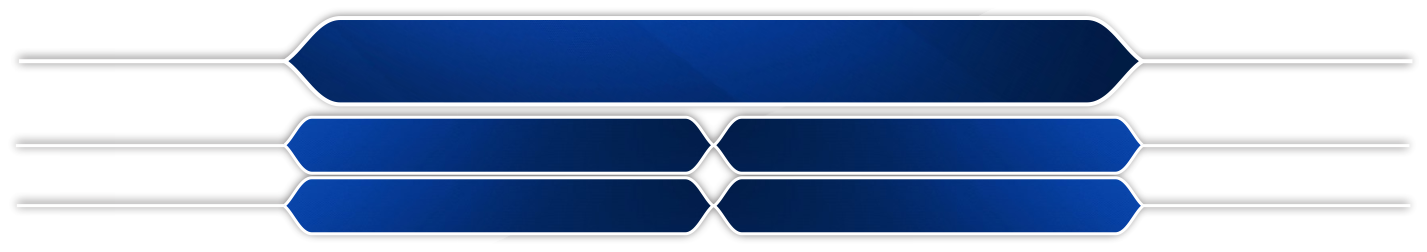 9 + 6 = ?
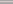 13
14
A.
B.
16
15
C.
D.
5	150.000
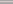 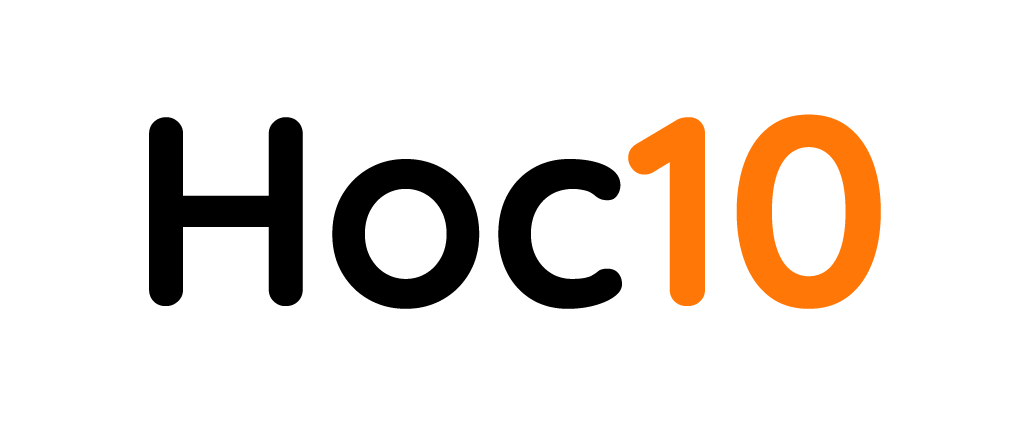 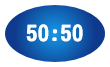 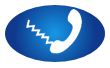 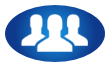 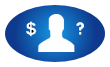 4	85.000
3	60.000
2	40.000
1	30.000
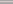 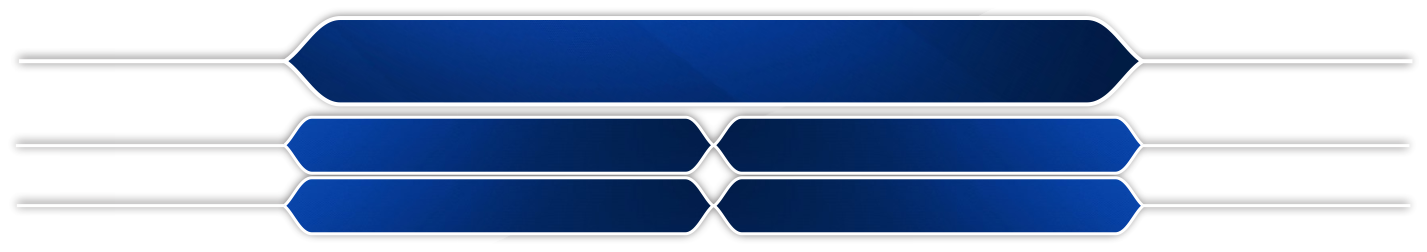 7 + 9 = ?
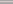 13
15
A.
B.
14
16
C.
D.
5	150.000
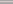 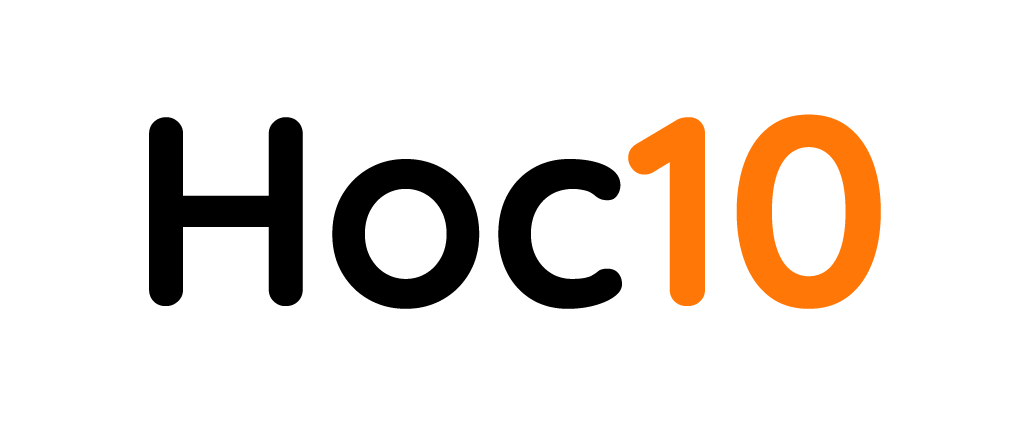 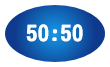 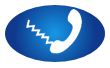 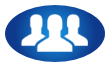 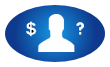 4	85.000
3	60.000
2	40.000
1	30.000
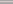 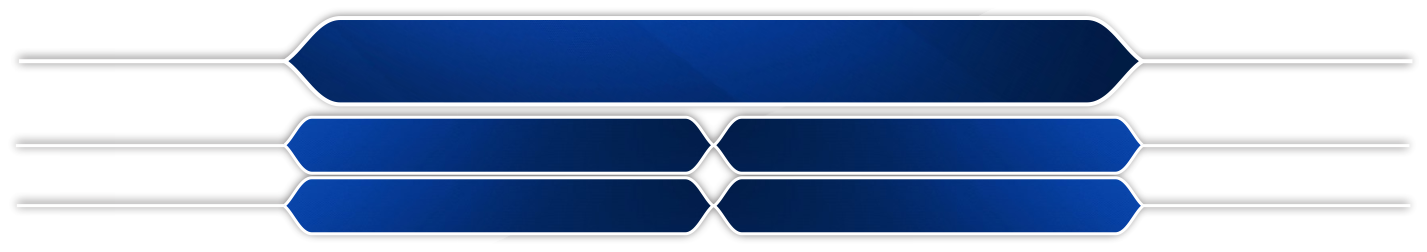 5 + 8 = ?
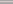 15
13
A.
B.
14
16
C.
D.
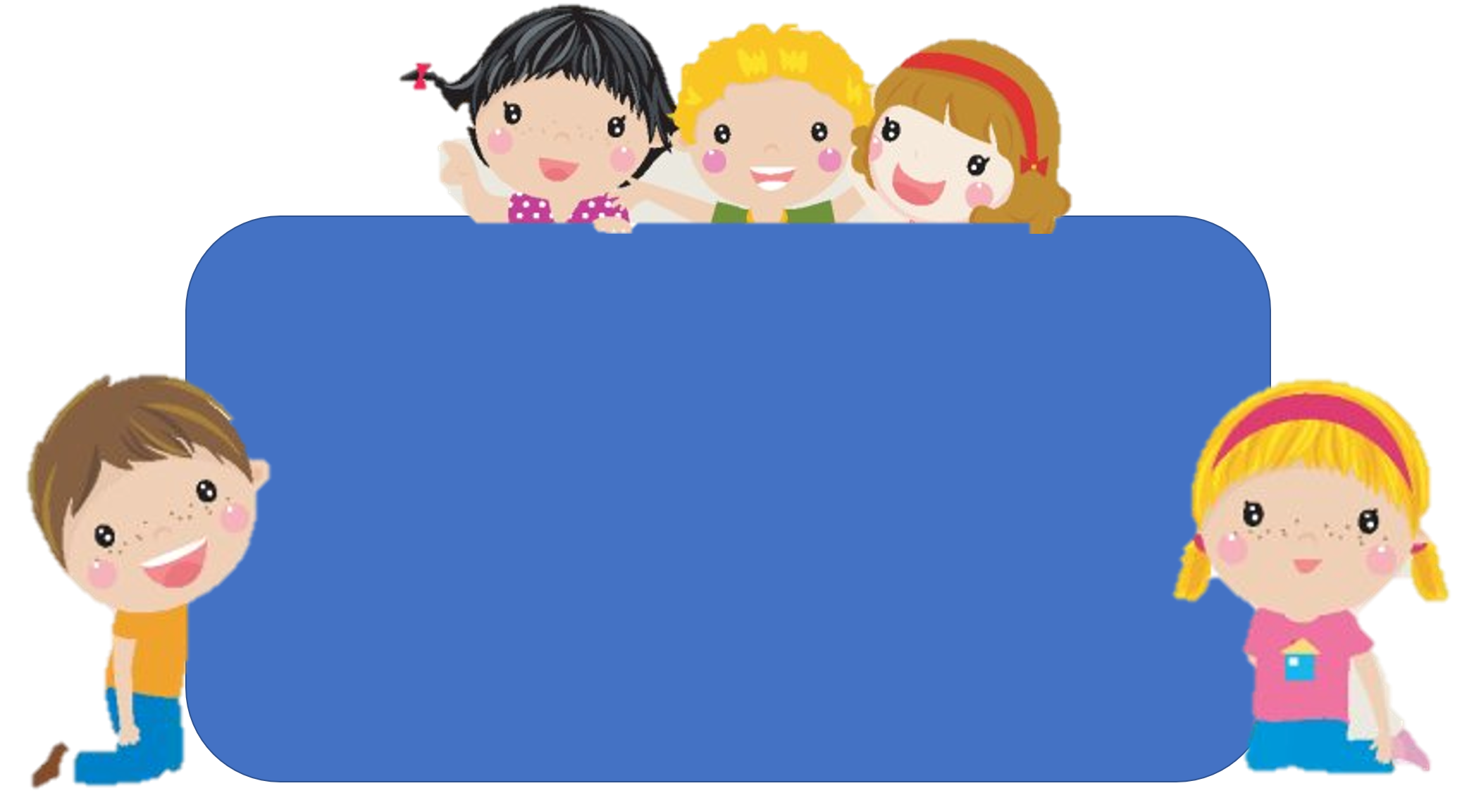 Để có thể làm tốt các bài tập trên em nhắn bạn điều gì?
Bài học hôm nay em biết thêm được điều gì?
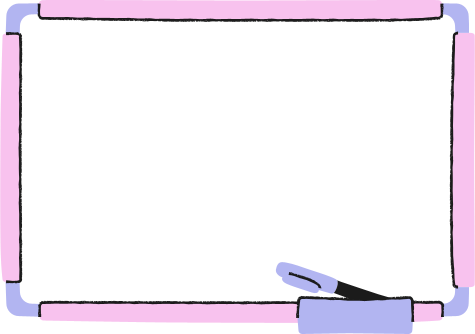 DẶN DÒ
Hoc10 chúc các em học tốt!